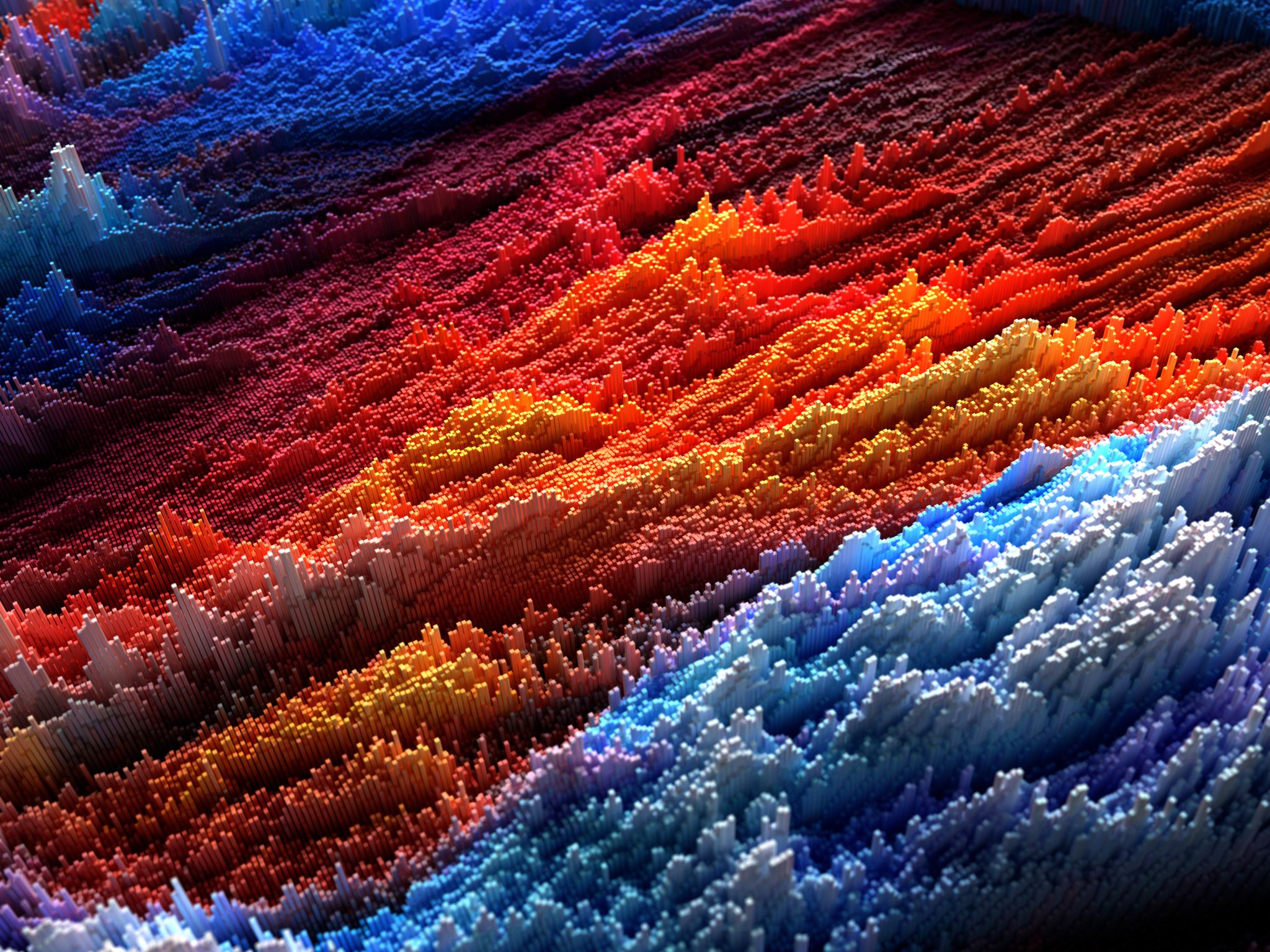 By David Lee Burris
Paul’s roman letter: THE EPISTLE NON-CREEDAL
How Can They Both Be True? Unmerited GRACE!
ROMANS 6: SAVED BY BELIEVING?
JAMES 2: SAVED BY DOING?
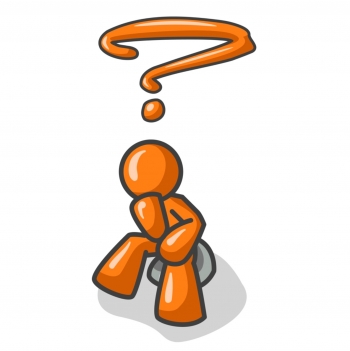 JUSTIFIED BY FAITH – SAVED BY GRACE
It should be noted first that the text (Romans 5:12) is prefaced with the conjunction “therefore” (oun), the design of which is to draw a logical conclusion from previously stated premises. We must also note two important facts set forth in the final verse of chapter four. Christ “was delivered up for our trespasses, and was raised for our justification.”
These compound phrases set forth two great acts in the divine plan of human redemption. (a) Christ was “delivered up” to death (cf. Acts 2:23) for our “trespasses.” A trespass is an infraction of divine law—an action against either God or man. The human family has been ruined by sin (cf. Romans 5:12), and there is no remedy for such apart from Christ (Acts 4:12). (b) Jesus was “raised for our justification.” Both the death of Christ and his subsequent resurrection were key elements in the sacred program enacted for humanity’s salvation. From this foundation springs the important passage cited above.
The noun, “justification,” is found ninety-two times in the New Testament (fifty-eight times in Paul’s letters), while the verb “justify” occurs thirty-nine times (twenty-seven times in Paul’s writings). Justification is the legal standing that results from the process of “being justified.” To say that one is justified from sin is not to claim that he is innocent of the crime; far from it. Rather, the term suggests that the offender has been exempted from the penalty he justly deserves. The “death sentence” (cf. Romans 5:12; 6:23) has been set aside, consistent with the righteous Judge’s system of justice. The major controversy, however, is over the meaning of “faith.” Is this merely the willingness of the sinner to accept the historical facts about Christ, and the surrender of one’s soul to “trust” the Lord for his salvation? This is a common perception, but is it accurate? Though this view gained the strong support of the early Protestant Reformation in its opposition to the Roman Catholic dogma of justification upon the basis of meritorious works, the theory has no support in the larger context of the book of Romans.
JUSTIFIED BY FAITH – SAVED BY GRACE
In J.H. Thayer’s discussion of the verb pisteuo (“believe”), he supplements the idea of trust with that of “obedience to Christ” (1958, 511), and this is amply supported by the biblical text. Note the following facts:
In his letter to the Romans (and elsewhere), Paul never divorces faith from obedience. Valid faith is that which yields obedience, and obedience derives its genesis from faith (1:5; 16:26). This is such an established biblical principle that gospel obedience in the book of Acts is characterized as being “obedient to the faith” (6:7). Faith, aloof from submission to God, is simply viewed as non-faith, redemptively speaking (cf. James 2:24).
In chapter six, Paul aligns himself with the Christians in Rome and characterizes all as “we who died to sin” (v. 2). Later, the apostle complements the earlier affirmation by this supplementary phrase: “for he who has died is justified” (v. 7). If, therefore, one learns what transpired between verses two and seven, he will know precisely how justification was effected. Paul’s explanation is clear. He contends that dying to sin essentially is a resolution to no longer live the unrestrained life of sin (v. 2). The one who dies to the love and reckless practice of sin will submit to being buried in baptism, just as Christ was buried following his death. Moreover, as Jesus was “raised,” so it is the case that when one emerges from immersion, he enjoys “newness of life” (v. 4), i.e., justification from sin (v. 7). Later, in the same context, the apostle describes the process as being “obedient from the heart,” hence being “delivered” and “made free from sin” (vv. 17-18).
Since Paul uses the plural “we” to join himself with the Romans, in terms of what each did in procuring justification, and inasmuch as we elsewhere learn that Saul’s sins were “washed away” at the point of baptism (Acts 22:16), one must conclude that justification occurs at the point of immersion. This is a part of the broader process of being “justified by faith.” One has not the liberty, therefore, to isolate the initial act of belief/trust from the full complement of conditions (e.g., “repentance” and “confession” of one’s faith – 2:4; 10:9-10) that lead to the point of actual justification.
In chapter ten of this book, the apostle discusses the problem of Jewish disbelief. What was at the core of that problem? They sought to make themselves right with God by adopting a mode of “righteousness” on their own, rather than submitting themselves to the “righteousness of God,” i.e., God’s plan for constituting one as righteous (10:1-3). When one obeys the first principles of the gospel, he is accounted to be “righteous” (dikaios – see Matthew 25:37), which is the equivalent of “justified” (dikaioo). Subsequently in this chapter the apostle quotes scripture (Isaiah 28:16) to the effect that whosoever “believes on him” [Christ] “shall not be put to shame” (v. 11). This last phrase is the negative form of the positive terms “saved” or “justified.” He then references a parallel sentiment from Joel (2:32), “Whosoever shall call upon the name of the Lord shall be saved” (v. 13). From the book of Acts one learns that “calling upon the name of the Lord” in order to receive salvation, occurs when one repents of sins and is immersed in the name of Christ—at which point he receives “forgiveness of sins” (cf. Acts 2:21,38). But, by way of contrast, what was the plight of many of the Jews? Tragically, “they did not all obey the gospel” (10:16). Thus, “believing” (v. 11), and “calling upon the name” (v. 13), are the equivalents of obeying the gospel. Faith obeys!
JUSTIFIED BY FAITH – SAVED BY GRACE
Grace Accessed. It is also “through” (dia) Jesus that we are able to “access” God’s grace (v. 2). The apostle affirms that through Christ “we have had our access by faith into [eis – from the outside to within the inside] this grace,” i.e., a state of grace—salvation itself. It is an “amazing _disgrace,”_ and thoroughly disheartening, that so many are untaught regarding the details of “amazing grace.”
The verb rendered “have had” (v. 2a) is in the perfect tense, hence the access has been received already and is retained still (Robertson 1931, 355). “Access,” used only here and twice in Ephesians (2:18; 3:12), derives from two Greek roots signifying “to lead to,” hence “a way of approach, access” (Danker et al. 2000, 876). Thayer described it as an access to a friendly relationship with God by which we are assured that he is pleased with us (1958, 544). Take note of the joint relationship that is involved in the access of grace. It is through the work of Christ, in conjunction with the by-the-faith process that is implemented on the part of those seeking grace. For the significance of “by faith,” see above. [Note: Some ancient texts and modern translations omit “by faith” in v. 2. But there is adequate evidence to support it; some copyists may have omitted it, feeling it somewhat redundant to the phrase of v. 1 (Metzger 1971, 511-512).] Grace is a wonderful, though much misunderstood, theme. The term charis occurs about 155 times in the New Testament. The word is related to the Greek, chairo, meaning “to rejoice.” Grace conveys the ideas of favor, gratification, or gratitude, depending upon the context.
JUSTIFIED BY FAITH – SAVED BY GRACE
There is significant stress upon the fact that salvation is the result of God’s grace (Ephesians 2:8-9), but there are several important aspects to this matter:
Heaven’s grace is made available to “all men” (Titus 2:11), contrary to the claims of Calvinism, which alleges it is bestowed only upon certain “elect” ones.
Divine grace is accessed by means of a system of intellectual instruction (Titus 2:12; cf. John 6:45); it is not arbitrarily bestowed.
Grace is extended conditionally (cf. Genesis 6:8; Hebrews 11:7)—again, contra Calvinism. The Ephesian Christians had been saved “by grace” (Ephesians 2:8), but their salvation occurred at that point in time when they were “cleansed by the washing of water” (5:26). This is a reference to their baptism—a fact almost universally conceded by scholars.
Grace excludes merit; salvation can never be earned (Romans 6:23; cf. Matthew 18:24-27). On the other hand, the offer of grace must be “received” (2 Corinthians 6:1; cf. John 1:11-12), and it is received by responding to certain divinely required conditions (Titus 3:4-7; cf. John 3:3-5).
As noted already, within the sphere of grace one can be at peace with God, and in achieving that, he becomes an heir of “the grace of life” (1 Peter 3:7).
JUSTIFIED BY FAITH – SAVED BY GRACE
Paul affirms that in “this grace . . . we stand.” The verb “stand” is a perfect tense form. This “carries the sense of something firm and lasting, the opposite of a short-term, fair-weather relationship with God” (Edwards 1992, 135). The solid stand results from the sustained faith upon which the Christian positions his life (cf. Romans 11:20; 2 Corinthians 1:24).
The sphere of grace is not an environment in which the child of God irrevocably remains—irrespective of his own will-power. It is imperative that the Christian “continue in the grace” he has received (Acts 13:43), and “grow” therein (2 Peter 3:18). If one does not, he will “fall away” from divine grace (Galatians 5:4; cf. Hebrews 12:15), and the grace previously accessed will have been “in vain” (2 Corinthians 6:1; cf. 1 Corinthians 15:10). – Wayne Jackson
Basic Book Structure:
LETTER OPENING & LETTER THEME
 GOD’S RIGHTEOUSNESS COSMOLOGY
 GOD’S historical success to save  
 GOD’S ELECTIVE EXCEPTIONALISM 
 GOD’S COVENANTAL COMMUNITY
God’s covenantal community: 12:1-15:13
In light of “God’s mercy” (12:1) that Paul has discussed throughout Romans 1 – 11, Paul now gives an overview of what living by God’s mercy looks like in practice. First and foremost, it requires “offering” oneself to God (the same verb appears five times in Romans 6), and this results in a pattern of life that contrasts with the kind of sinfulness Paul outlined in 1:18-32 in relation to the power of Sin (3:9). This “transformed” lifestyle is showcased at the start and finish of Romans 12 – 13 (12:1-2; 13:11-14).
Between these two sections, Paul establishes a basis for transformed living that runs contrary to the quest for honor that marked    out the ancient world (much like today). A diverse community of Christians is to be characterized, then, not by ranking its members according to their social importance and stature. Instead, its members are to be encouraged to play whatever role they have been called to play, with each being appreciated as integral to the whole and contributing to its well-being (12:3-8). Individual members   are called to live lives of sincere love (12:9), which Paul unpacks both in relation to Christians (12:10-16) and those beyond the boundaries of Jesus groups (12:14-21).
This leads Paul to consider the relationship of Jesus-followers to the “governing authorities” (13:1-7). He presents those authorities  as having been established in their positions by God as his servants for bringing about goodness within society, commending those who do good and punishing those that do wrong. Accordingly, the governing authorities are to be obeyed, and, to support them in  their God-given role, taxes are to be paid.
Paul again discusses differences among Jesus-followers, but now moves into more difficult waters. What happens when certain Jesus-followers believe God has called them to live in ways that, on the face of things, seem to erect obstacles prohibiting a viable corporate life? He depicts two main groups, which he identifies by the labels “the strong” and “the weak.” The weak consider it proper to adopt  a more rigorous form of lifestyle than the strong. If they judged the strong to adopt a deficient way of life, the strong tended to despise the weak as adopting an unnecessary way of life. Against the backdrop of this scenario, Paul constructs a notable solution of sorts, ensuring that each group’s integrity is maintained. He does this by aligning himself with the view of the strong while also protecting the right of the weak to live in a manner to which God has called them. Differences are affirmed, while solidarity is ensured!                 – Longenecker, Thinking Through Paul, pages 188 - 190
Therefore I urge you, brethren, by the mercies of God, to present your bodies a living and holy sacrifice, acceptable to God, which is your spiritual service of worship. And do not be conformed to this world, but be transformed by the renewing of your mind, so that you may prove what the will of God is, that which is good and acceptable and perfect.
- Romans 12:1-2
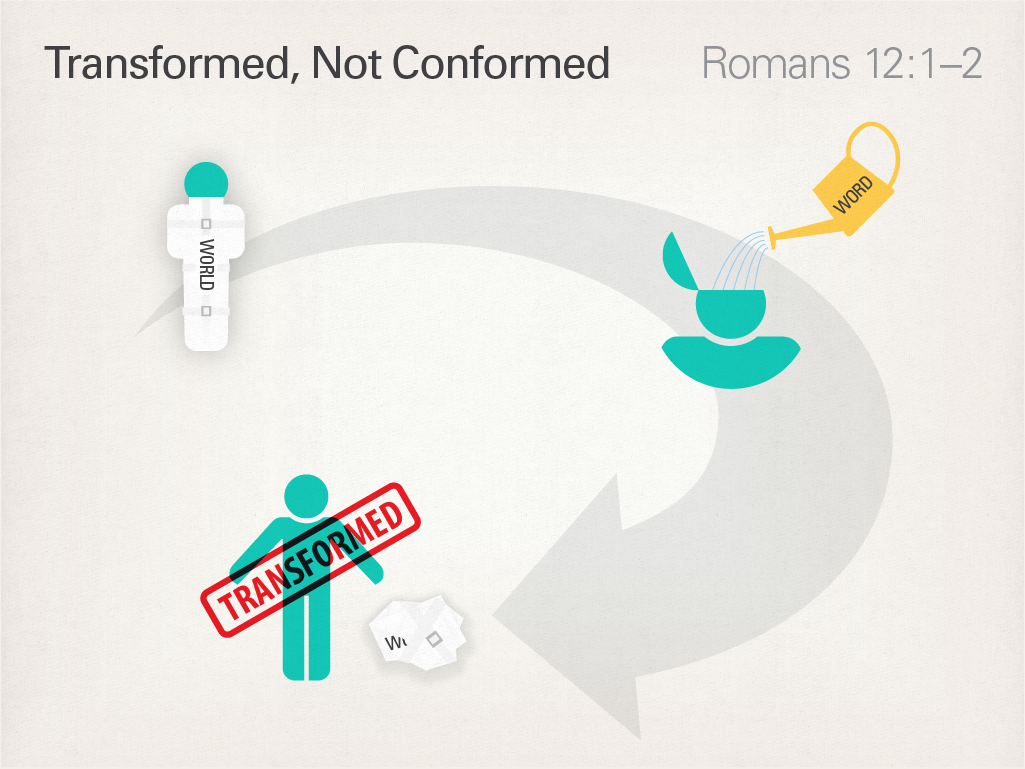 Three Marks of Transformation
Humility
Love of Others
Submission
For through the grace given to me I say to everyone among you not to think more highly of himself than he ought to think; but to think so as to have sound judgment, as God has allotted to each a measure of faith.
- Romans 12:3
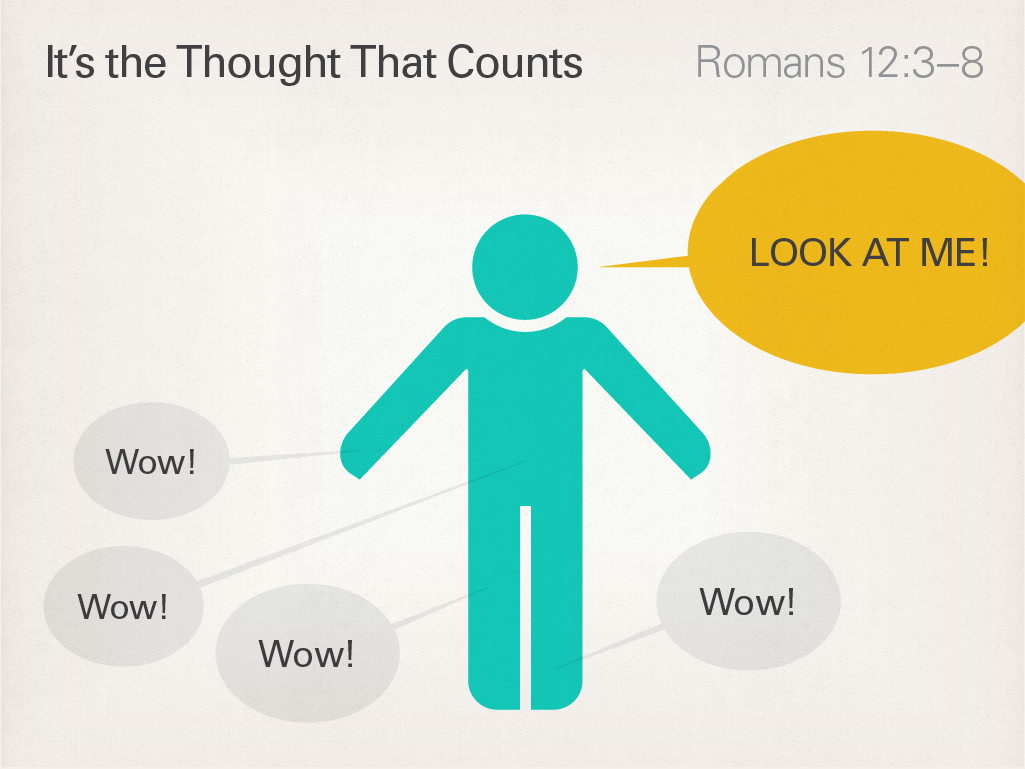 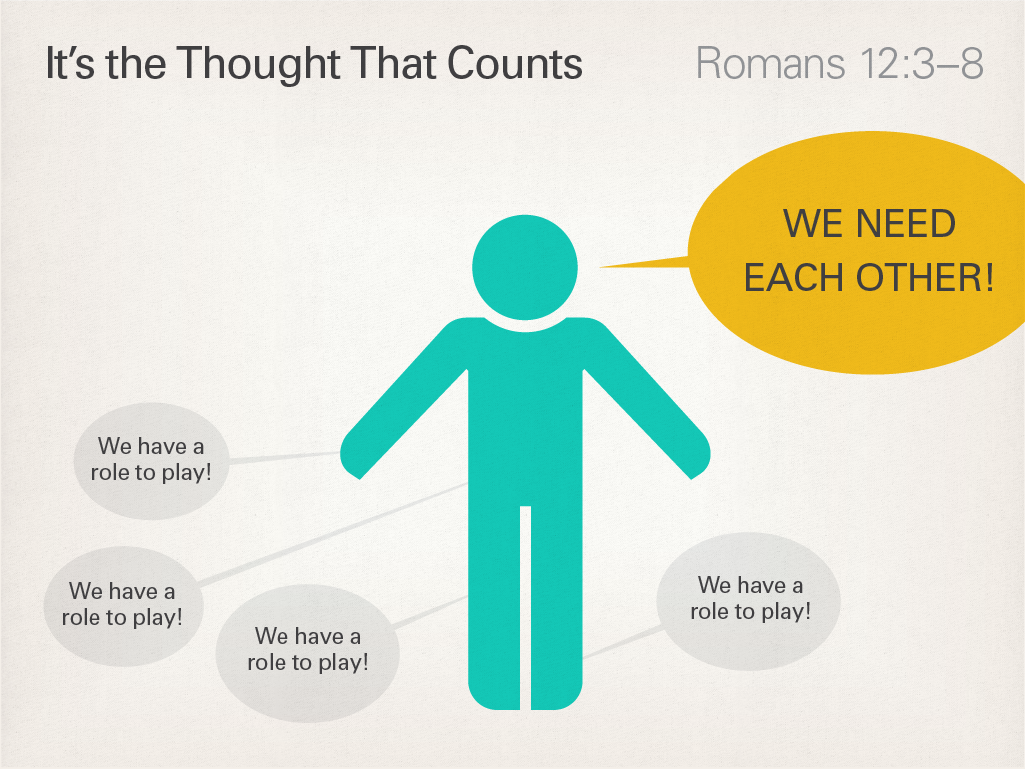 Love
Sincere – Romans 12:9a
Let love be without hypocrisy
Love
Pure - Romans 12:9b
Abhor what is evil;cling to what is good.
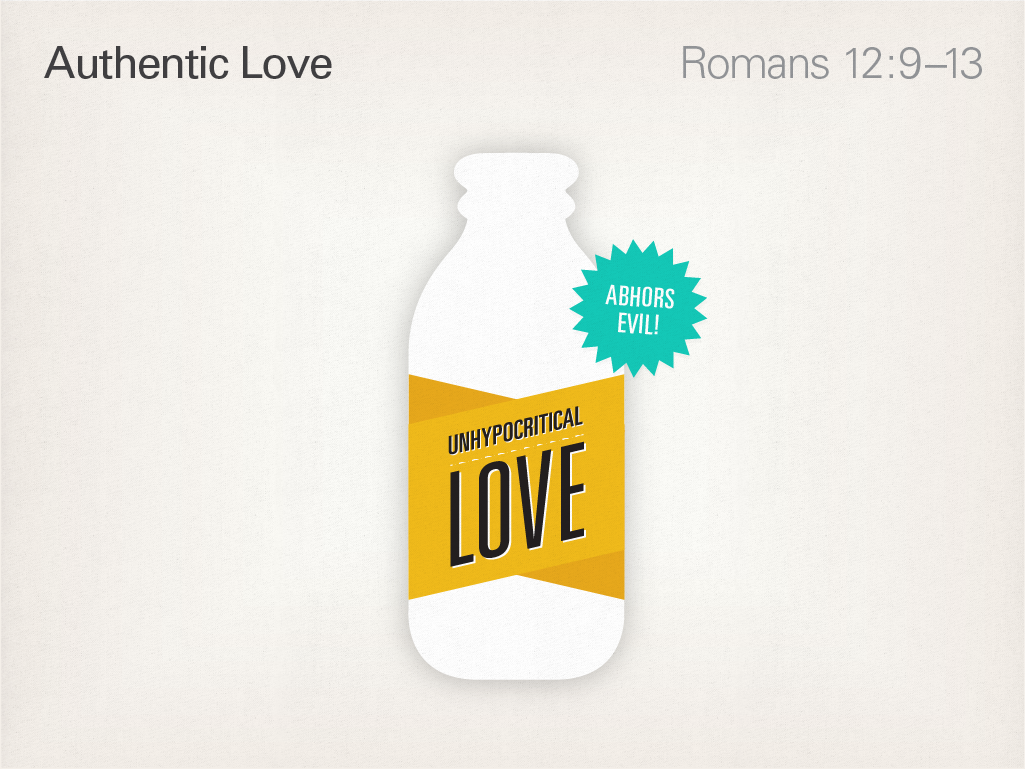 Love
Edifying – Romans 12:10-11
Be devoted to one another in brotherly love; give preference to one another in honor; not lagging behind in diligence, fervent in spirit, serving the Lord;
rejoicing in hope, persevering in tribulation, devoted to prayer, contributing to the needs of the saints, practicing hospitality.
- Romans 12:12-13
Love
Gracious – Romans 12:14
Bless those who persecute you; bless and do not curse.
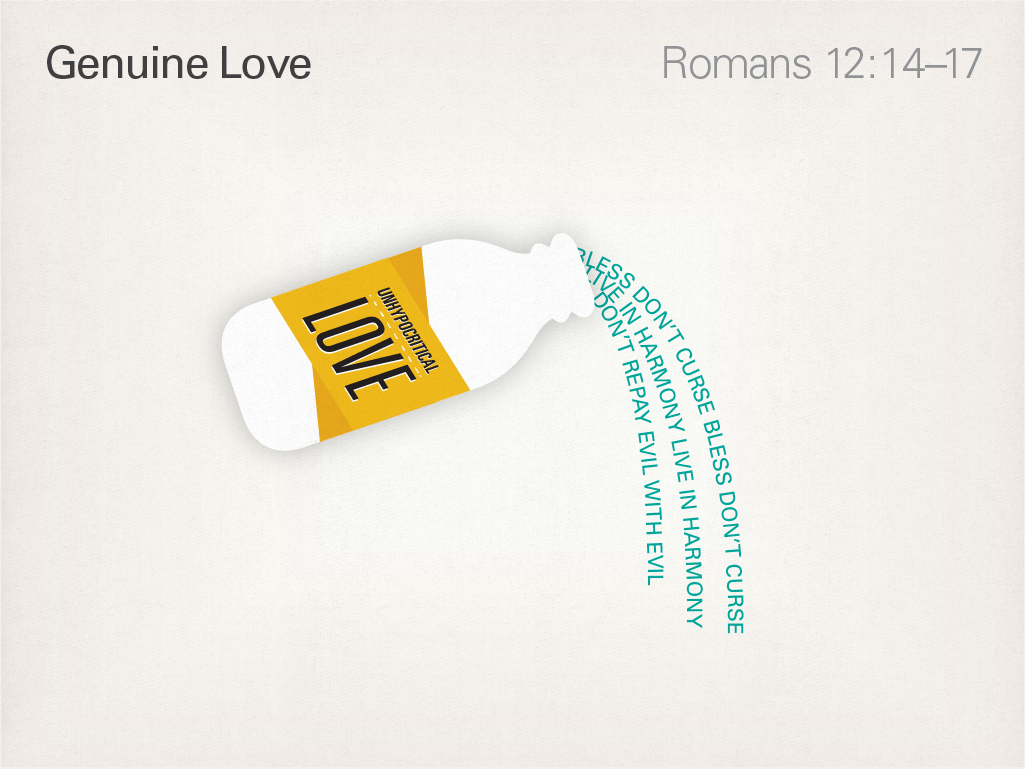 Love
Empathetic– Romans 12:15
Rejoice with those who rejoice, and weep with those who weep.
Love
Meek – Romans 12:16Be of the same mind toward one another; do not be haughty in mind, but associate with the lowly. Do not be wise in your own estimation.
Love
Peaceful – Romans 12:17Never pay back evil for evil to anyone. Respect what is right in the sight of all men.
If possible, so far as it depends on you, be at peace with all men. Never take your own revenge, beloved, but leave room for the wrath of God, for it is written, “Vengeance is Mine, I will repay,” says the Lord. “But if your enemy is hungry, feed him, and if he is thirsty, give him a drink; for in so doing you will heap burning coals on his head.”
- Romans 12:18-20
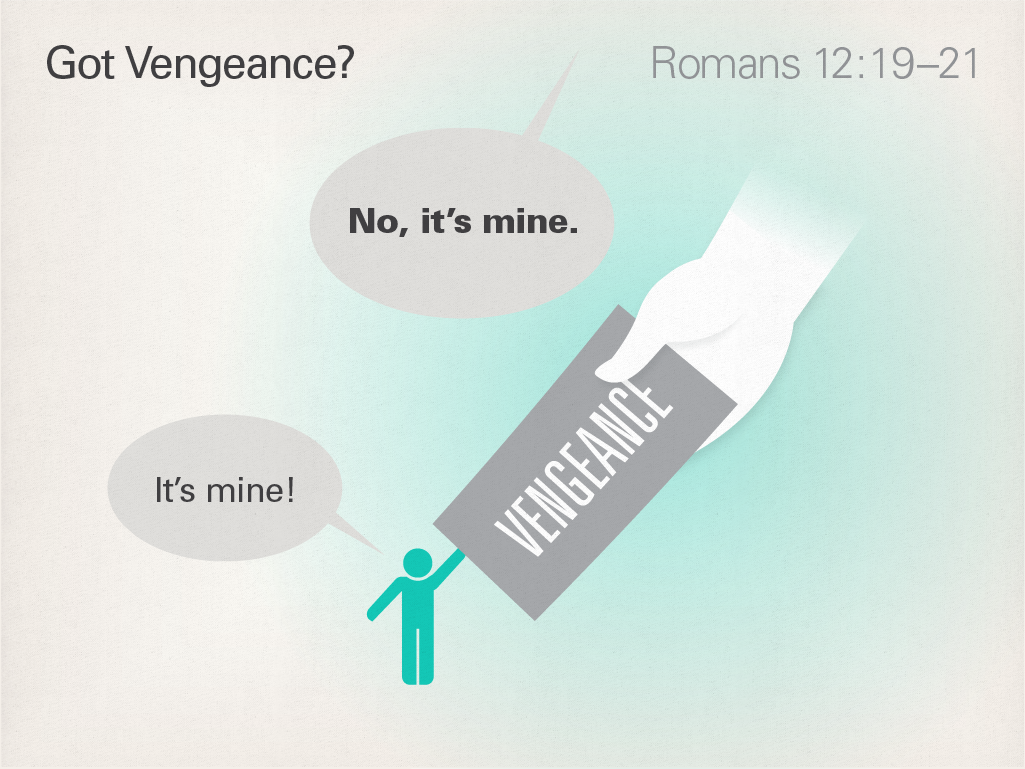 Do not be overcome by evil, but overcome evil with good.
- Romans 12:21
Submission
The Ability to Recognize and Accept Authority:
 Person
 System
 Circumstances
Submission
General Authority - 13:1-7
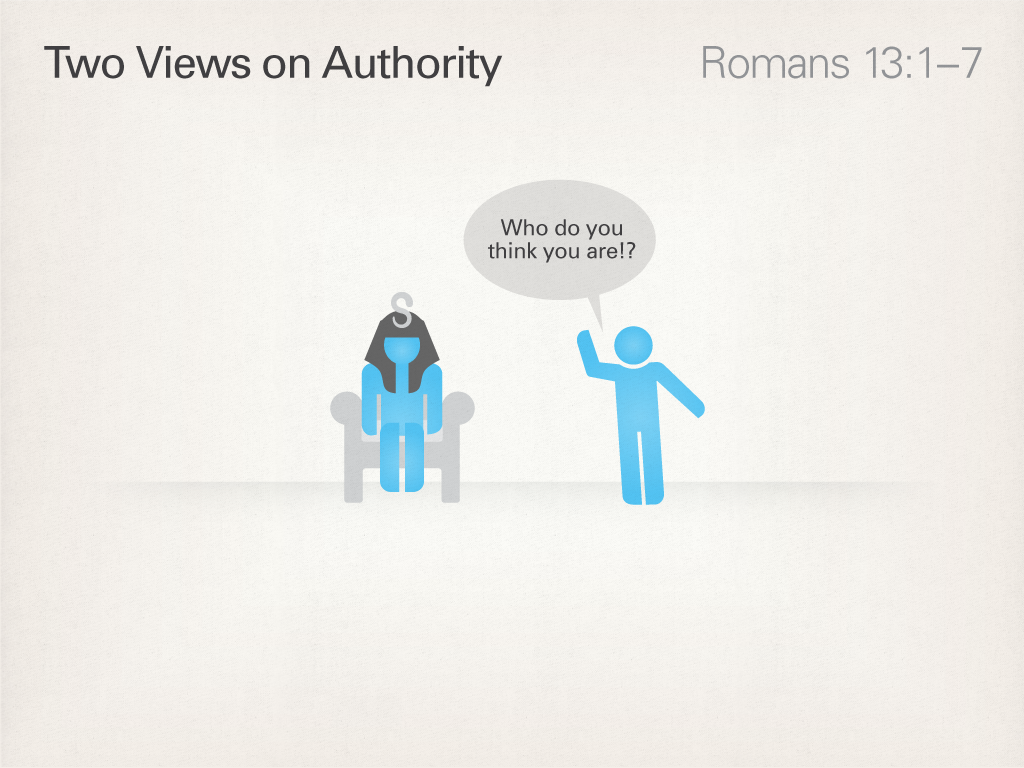 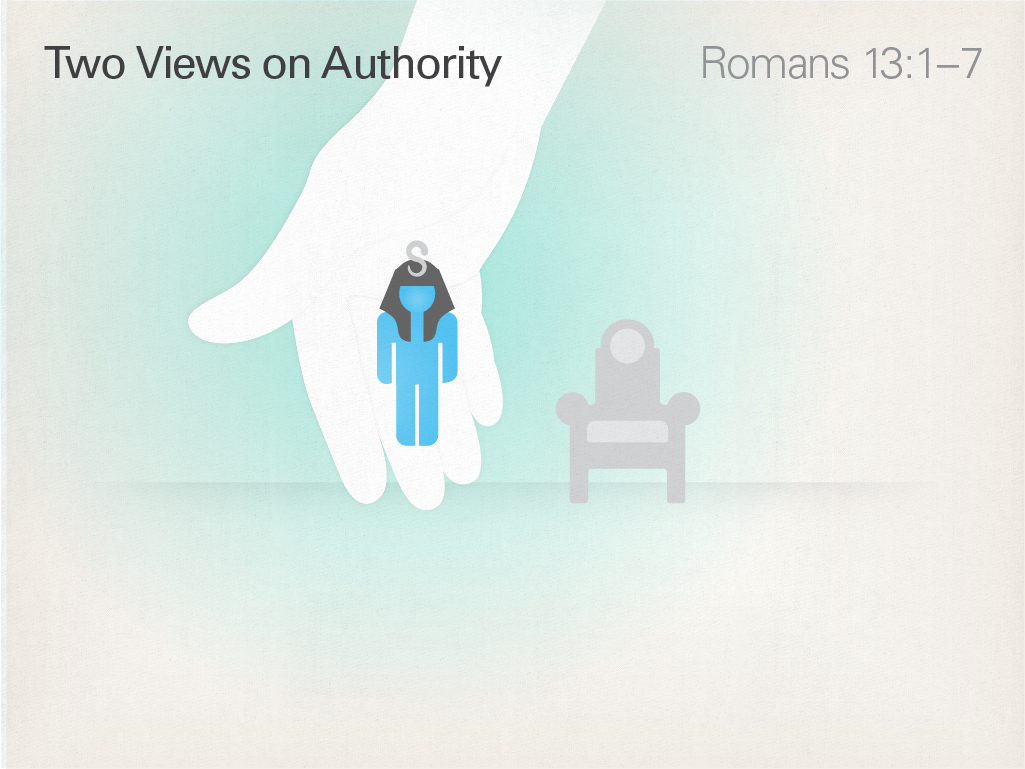 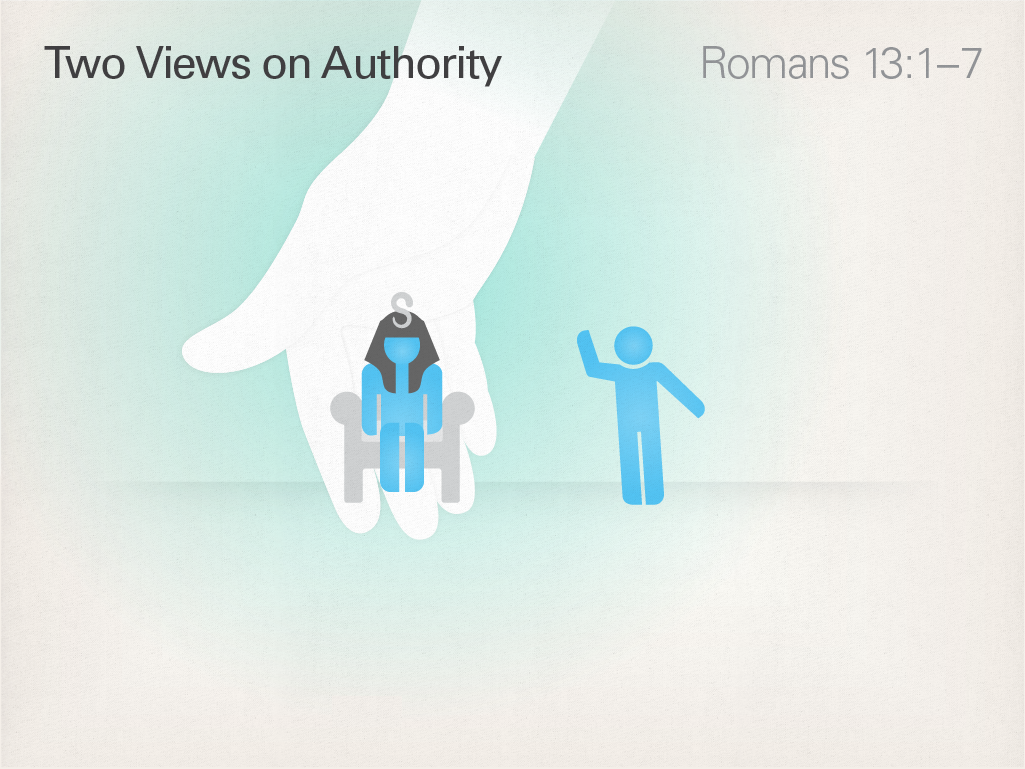 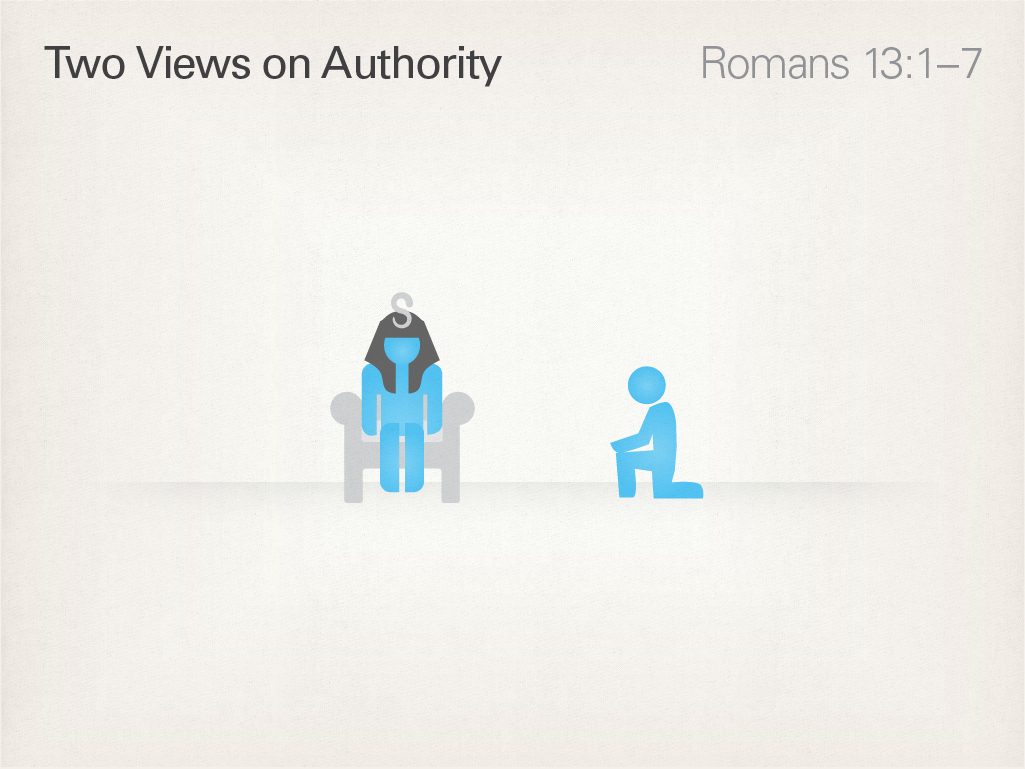 ROMANS CHAPTER 13 VERSES 1 - 7
Observing God’s Order. Several details  in Romans 13 need elaboration for Paul’s ethical instruction to become clear for the modern reader.  The chapter’s opening sentences twice affirm that government authority is put in place by God (v. 1).21 God has established a hierarchy of civil authority to regulate the otherwise strong tendency toward unruliness in human society. Anyone who rebels against this ordering of authority, therefore, is rebelling against God’s design (v. 2). Paul’s vocabulary clarifies his point. Paul describes civil authority as part of the way God “orders” the world. This idea of God’s ordering, organizing, appointing or arranging is central to the passage, with several derivatives of the verbal root “to order” appearing five times in three verses (vv. 1 [twice], 2 [twice], 5 [once]). It is clearly Paul’s key concept. God “establishes/orders/institutes governing authorities” (v. 1) not by bringing any particular leader to power—though he may at times also do that—but by providentially creating structures of governing authority that exercise responsibilities delegated by God. When Paul says that “there is no authority except that which God has established” (v. 1), he is not claiming that divine providence places all rulers in their specific positions of power. He is saying that the various stations of authority that make up civil government are put in place by God’s providential ordering of human society.23
Understanding Paul’s use of “ordering” vocabulary helps to answer long-standing questions about Christian obedience to tyrannical rulers.   The problematic logic, based on Romans 13, usually goes like this: If every governing authority is put in place by God, so that disobeying the authority is the equivalent of disobeying God, then even a man must have been put in place by God, and disobeying becomes the equivalent of disobeying God. Paul’s emphasis on ordering rather than personnel makes it clear that God establishes positions of authority, positions that are occupied at different times by different leaders of greater or lesser ability, wisdom, and moral fiber. Paul does not make God responsible for ordaining every leader who ever fills an office. Christians are obligated to respect the role of government per se in their lives, but that is a far cry from being obligated to obey, much less enthusiastically endorse, every wretched leader braying for national allegiance to his every foolish decision.
Crump, D., & Rah, S.-C. (2018).
 I pledge allegiance: a believer’s guide to kingdom citizenship in twenty-first-century america. Grand Rapids, MI: Eerdmans.
ROMANS CHAPTER 13 VERSES 1 - 7
Subordination vs. Obedience. A second—equally important—matter of vocabulary arises once we notice that Paul does not command believers always “to obey” the governing authorities (Rom.13:1). Translations that render Romans 13:1 along the lines of “obey the government” (Living Bible, Contemporary English Version, Good News Translation, Worldwide English) seriously misrepresent Paul’s words. Instead of commanding obedience, Paul tells the church “to be subject/to submit” to the way God has “ordered” governing authority. If Paul had intended for the church always to obey the government, he could have used the common word hupokouō (obey) to make his point. But he doesn’t do that; instead, Paul stays with the “order” word group and directs believers to be “subordinate” (vv. 1, 5) to the authorities that “have been ordered” by God. In effect, he is reiterating the need for believers to cooperate with God’s design in ordering human society.
Following the logic of verse 3 is crucial for understanding the full significance of Paul’s refusal to tell the church that they must always obey the government. Notice that Paul’s description of civil authority is utterly idealistic, in so far as he assumes that the church can always count on the government to faithfully enforce God’s expectations. “Rulers are not a terror to those who do what is right but to those who do wrong. If you don’t want to be afraid of the one in authority, do what is right and the authority will praise you” (my translation). Had Paul intended to deliver a lesson on Christian obedience, he missed a perfect opportunity to do so. Notice that he does not say, “Shed your fear of authority by doing what you are told; be obedient.” Instead, Paul counsels the church to free itself from any fear of authority by always “doing what is right.”
At least two assumptions are at work in this statement. First, Paul’s argument assumes that government authorities will never be corrupt. Their judgments will always faithfully reflect God’s judgments concerning what is good and bad, right and wrong, just and unjust. But we all know better. The claim that “rulers are not a terror to those who do what is right but to those who do wrong” is not always true, and Paul knew it. It is no secret to us or to Paul that rulers can easily reward those who do wrong and become a terror to those who do what is right, but Paul is describing the ideal, the way things are supposed to be, for the sake of his argument.
ROMANS CHAPTER 13 VERSES 1 - 7
Paul’s second assumption is that when government functions as it should, citizens never need to be afraid about doing what is right because “the right” is always what governing authorities will want from their citizens. Those who do what is right can be confident in their Christian obedience because they are simultaneously being submissive to authority, as God requires. In an ideal world, a believer’s act of submission will be synonymous with obedience because the perfect, incorruptible government will never ask its citizens to disobey God. Unpacking these assumptions at the root of Paul’s idealization of earthly authority also exposes the prick hidden in his argument. Paul knows that the Roman government does not measure up to this ideal. He cannot possibly instruct the Roman church always to obey a government that made public sacrifice to the Roman pantheon a civic responsibility; but he can tell them always to do what is right.
 When Christians act on what they know is right and those actions coincide with the government’s expectations, Paul’s argument predicts the happy outcome—“do what is right and the authorities will praise you.” But when doing what is right puts the believer on a collision course with government expectations, Paul’s instructions take on even greater significance: “Still do what is right.” As long as Jesus’s disciples live in this world, however, they must anticipate times when the governing authorities will not praise them for doing what they believe is right in the sight of God. 
Christians are not commanded always to obey their government or its laws. The church is told to be submissive and always do what is right. Obedience is one way of showing submission to authority, but submission and obedience are not synonymous. In some circumstances the submission God requires will work itself out as disobedience to governing authority. When a government expects believers to do things that the latter believe are wrong, things that will compromise their relationship with Christ, things that will violate their kingdom citizenship, then godly adherence to what is right demands conscientious disobedience against the government. At that point, faithful disciples remain submissive to misguided governmental authority, not by compromising their Christian conscience, but by freely submitting themselves to whatever punishment the authorities threaten to impose for disobedience. Living out the values of the kingdom of God always comes first for the followers of Jesus.
Crump, D., & Rah, S.-C. (2018).
 I pledge allegiance: a believer’s guide to kingdom citizenship in twenty-first-century america. Grand Rapids, MI: Eerdmans.
ROMANS CHAPTER 13 VERSES 1 - 7
“Moving to the New Testament, which reveals God’s will this side of the cross, the matter of capital punishment is treated virtually the same. The New Testament clearly teaches that capital punishment is God’s will for human civilization. Consider, for example, Romans 13:1-4. Let every soul be subject to the governing authorities. For there is no authority except from God, and the authorities that exist are appointed by God. Therefore whoever resists the authority resists the ordinance of God, and those who resist will bring judgment on themselves. For rulers are not a terror to good works, but to evil. Do you want to be unafraid of the authority? Do what is good, and you will have praise from the same. For he is God’s minister to you for good. But if you do evil, be afraid; for he does not bear the sword in vain; for he is God’s minister, an avenger to execute wrath on him who practices evil.
This passage clearly affirms that the state—civil government—has the God-ordained responsibility to keep law and order, and to protect its citizens against evildoers. The word “sword” in this passage refers to capital punishment. God wants duly constituted civil authority to invoke the death penalty upon citizens who commit crimes worthy of death. The apostle Paul, himself, articulated the correct attitude when he stood before Porcius Festus and defended his actions by stating, “If I am an offender, or have committed anything worthy of death, I do not object to dying” (Acts 25:11). Paul was acknowledging that the state properly possesses the power of life and death in the administration of civil justice. Peter held the same position as that of Paul. He enjoined obedience to the government that has been sent by God “for the punishment of evildoers” (1 Peter 2:14; cf. Titus 3:1). Jesus implied the propriety of capital punishment when He told the Parable of the Pounds. Those who rebelled against the king were to be brought and executed in his presence (Luke 19:27). Compare that parable with the one He told about the wicked husbandmen in Luke 20:15-16 in which He indicated that the owner of the vineyard would return and destroy the husbandmen.”    – Apologetics Press
Submission
General Authority - 13:1-7
Neighbors (Society) - 13:8-14
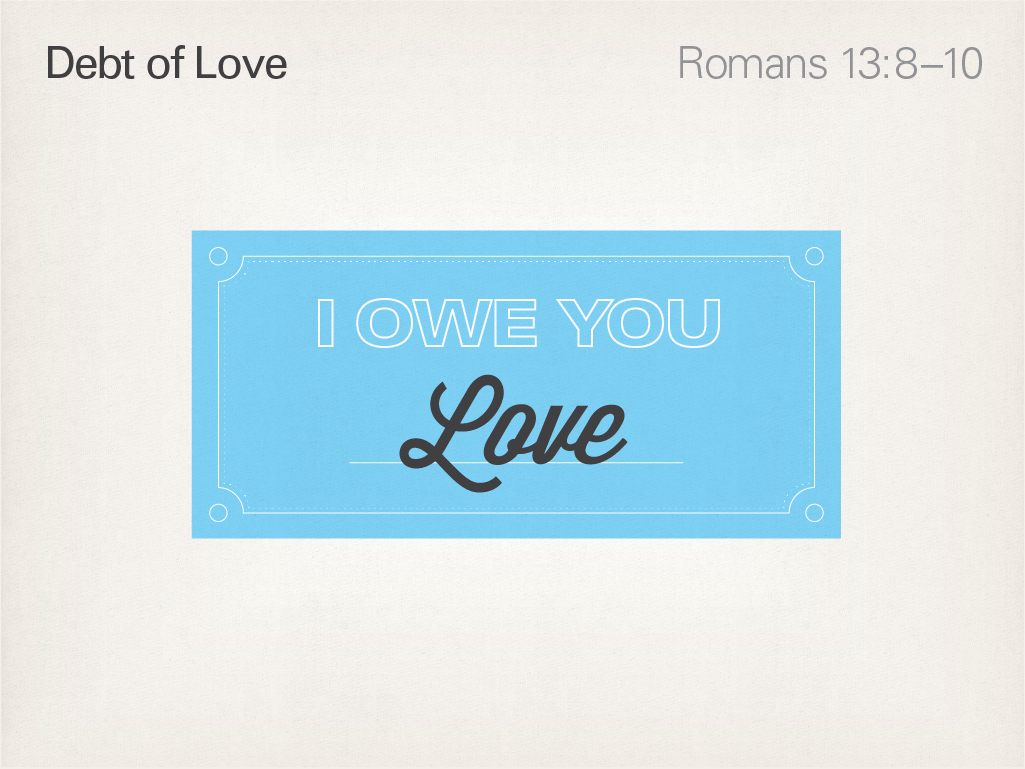 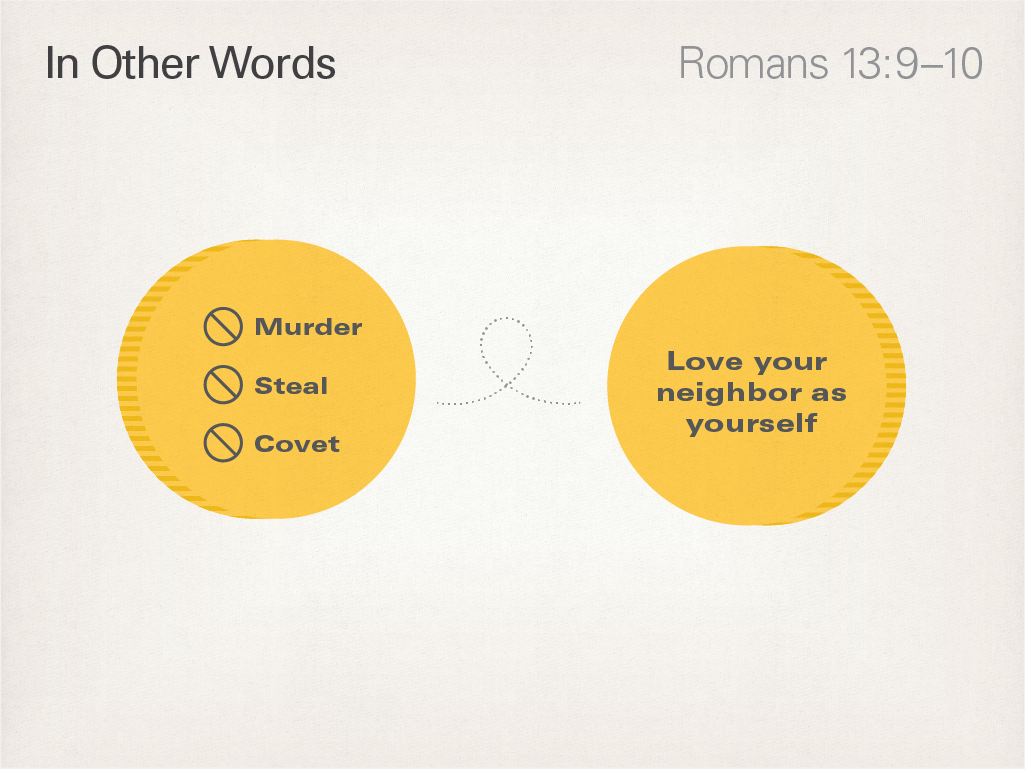 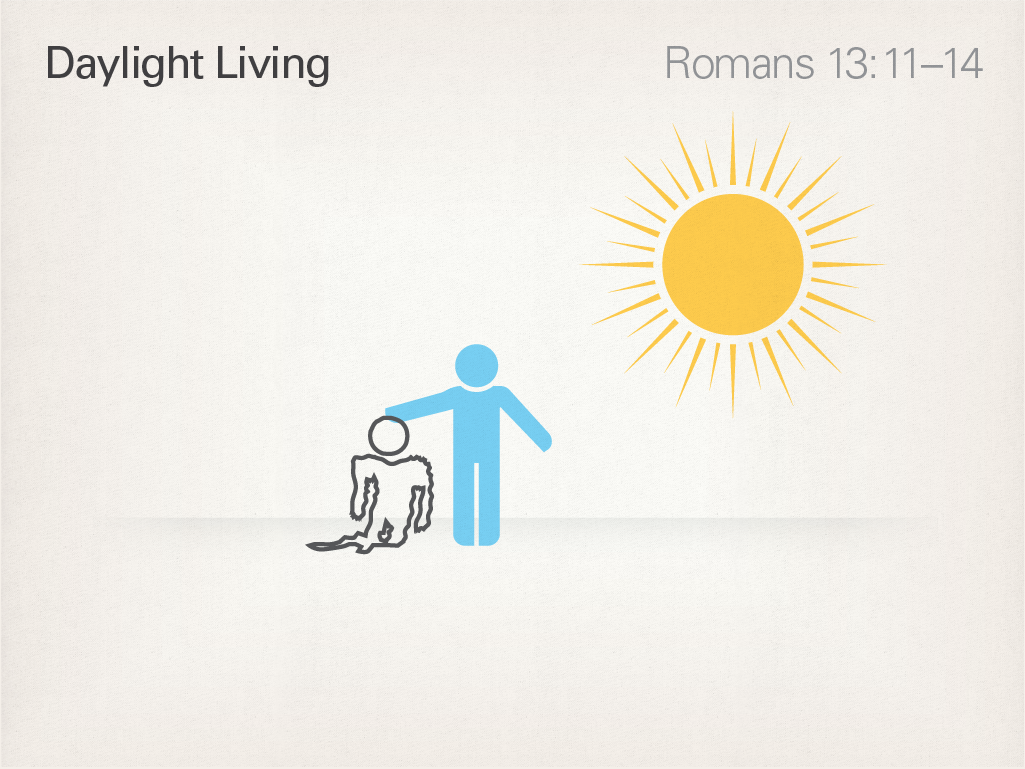 Submission
General Authority - 13:1-7
Neighbors (Society) - 13:8-14
Brethren - 14:1-15:13
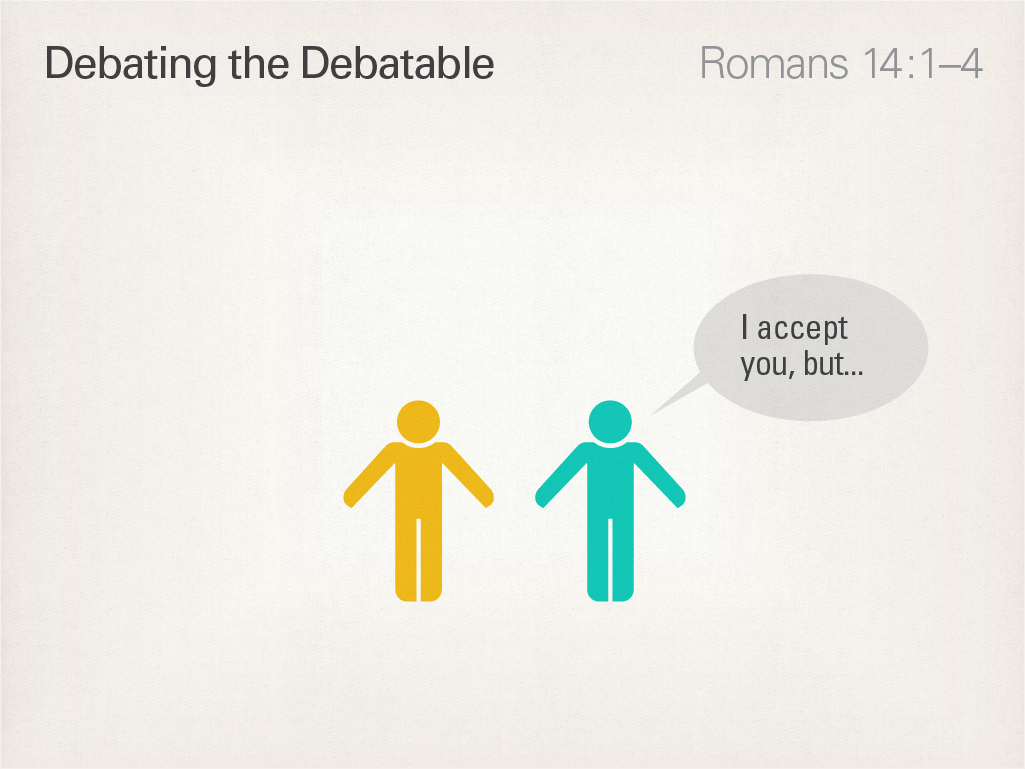 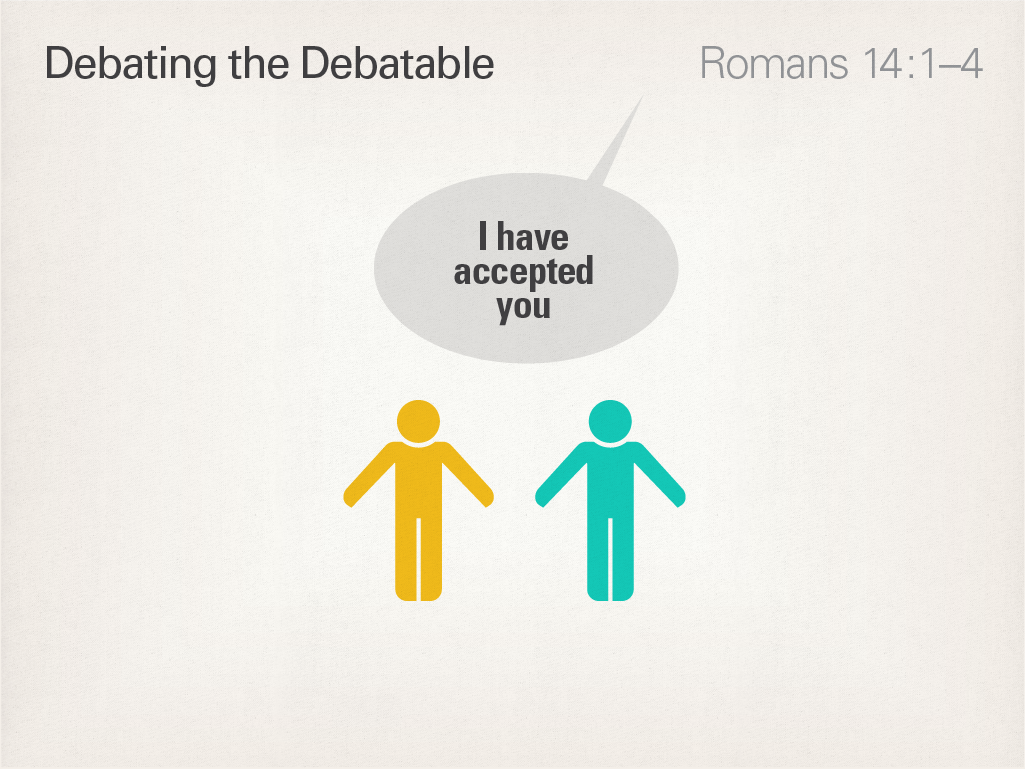 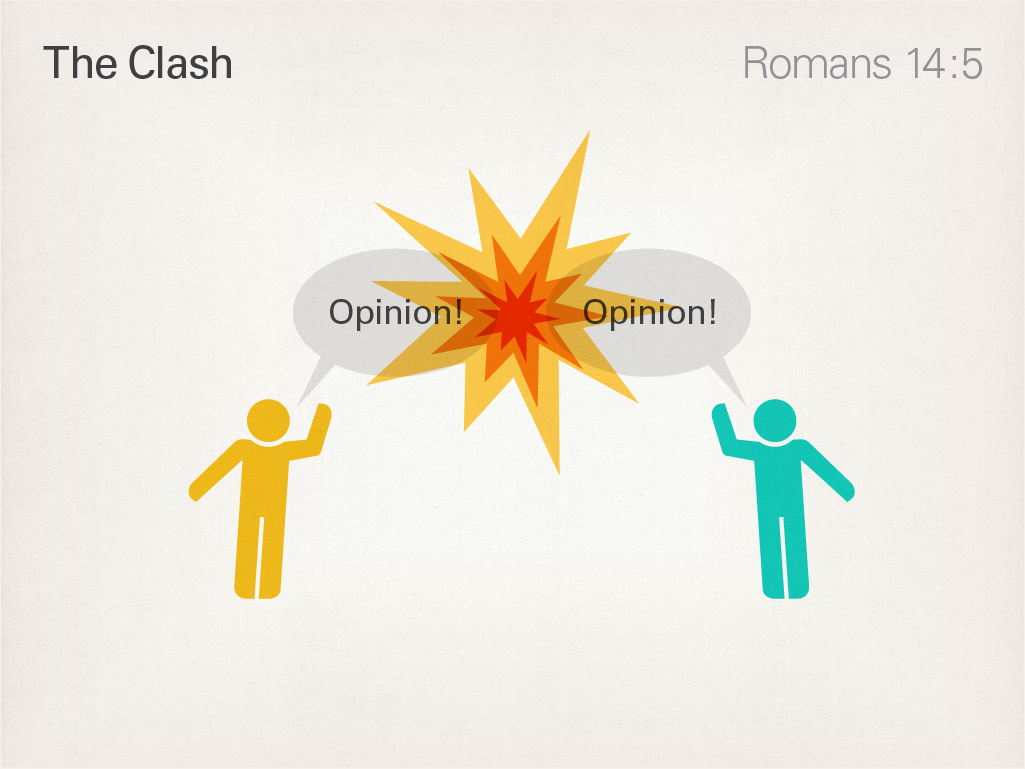 ROMANS 14: 5 - 6
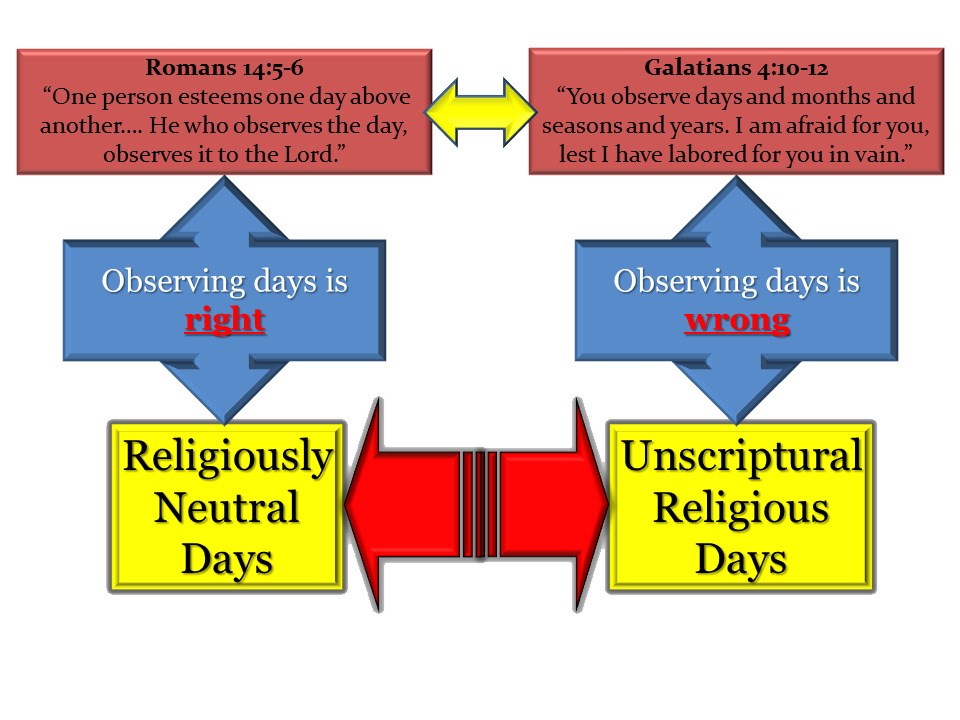 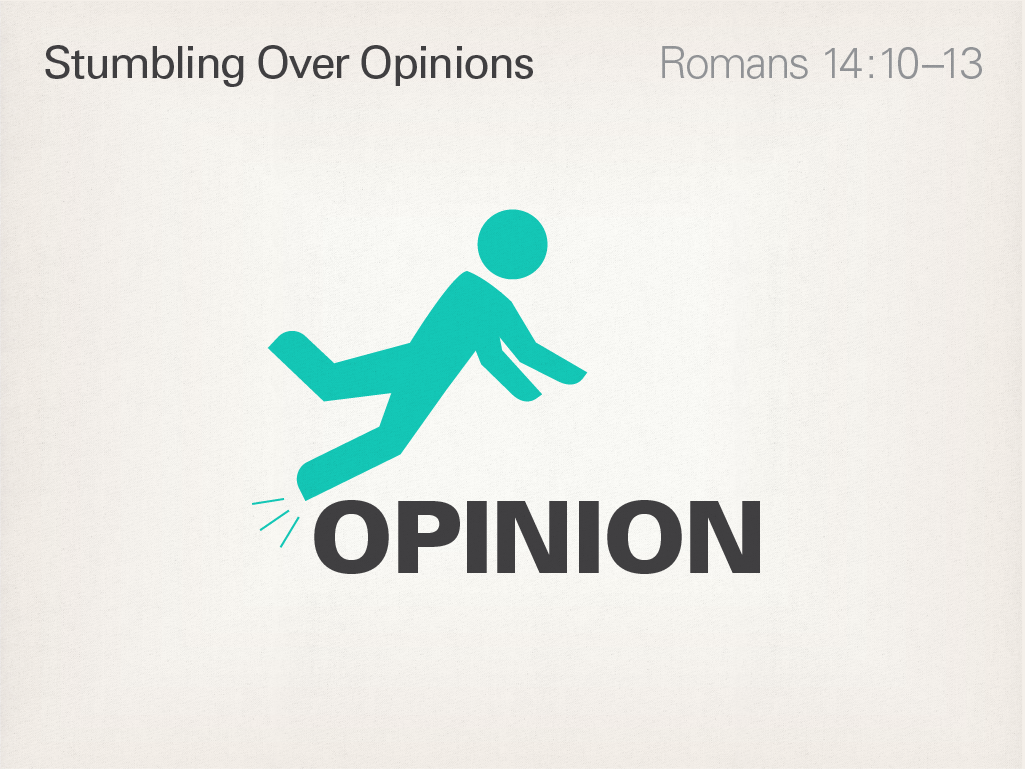 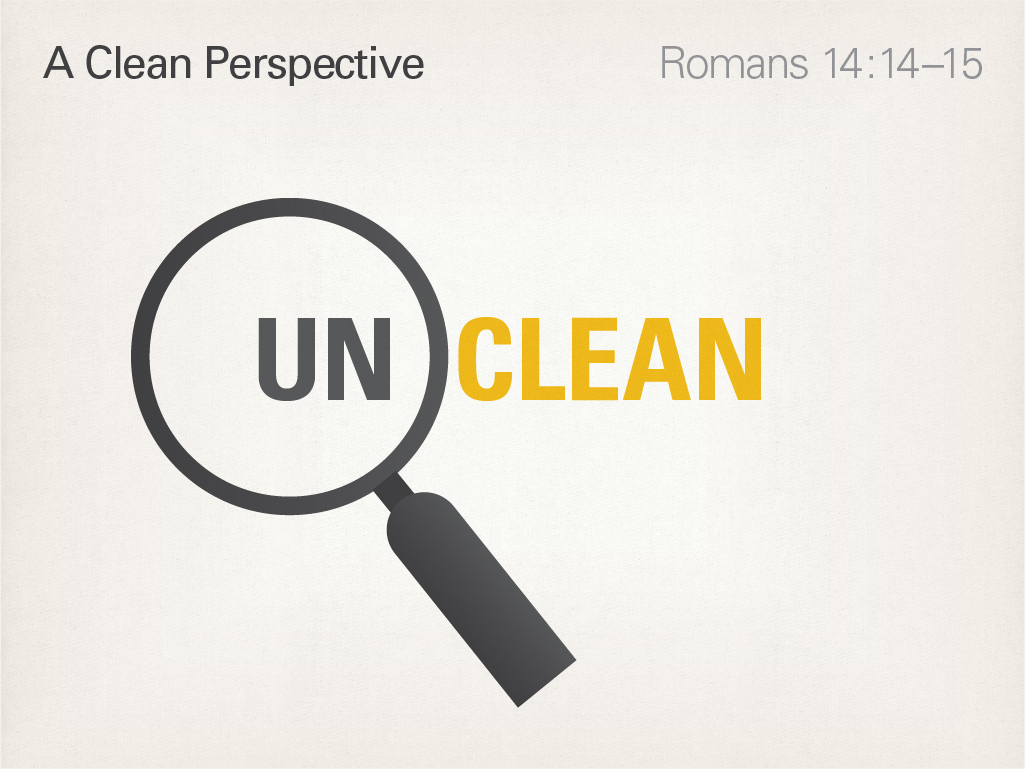 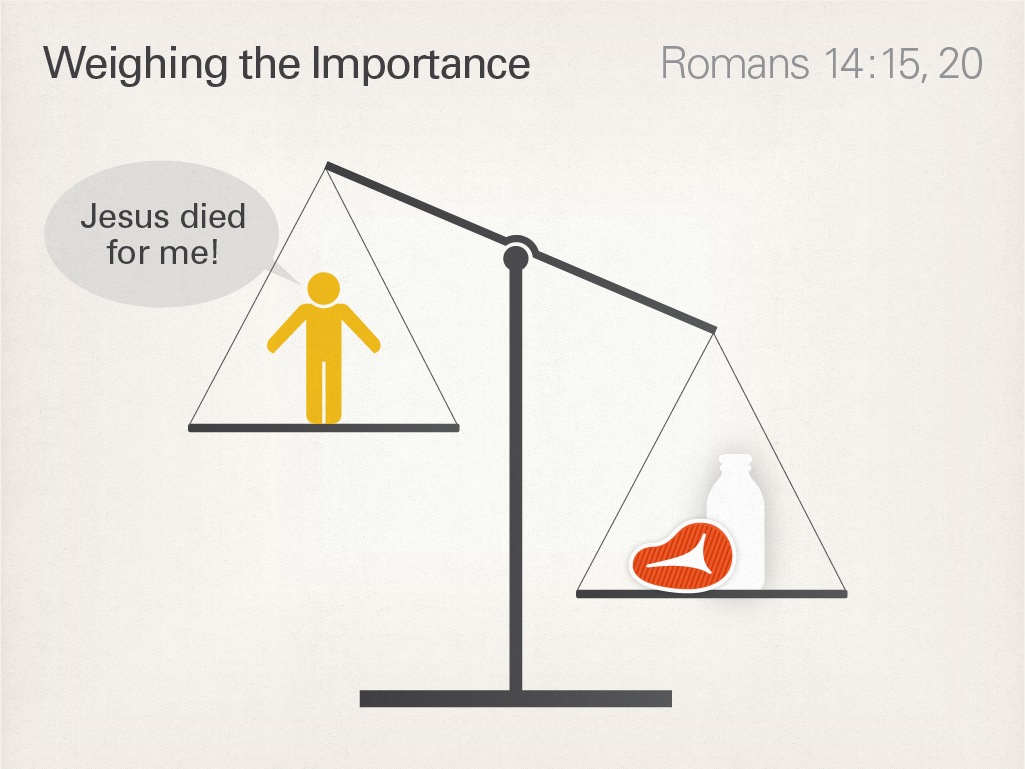 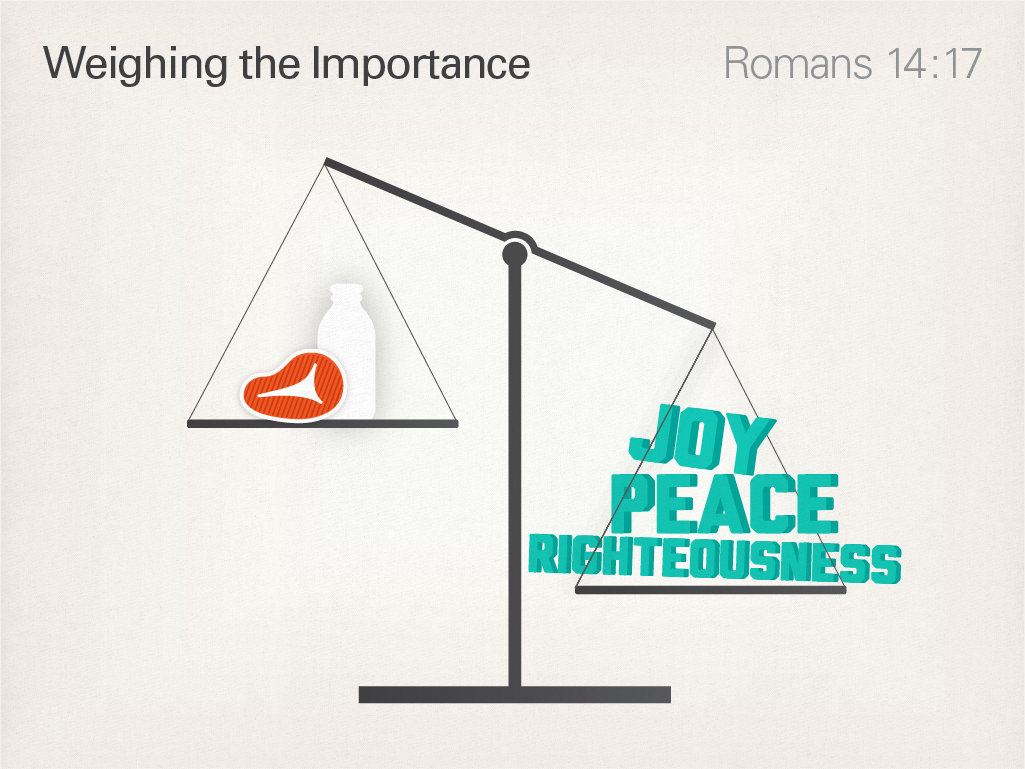 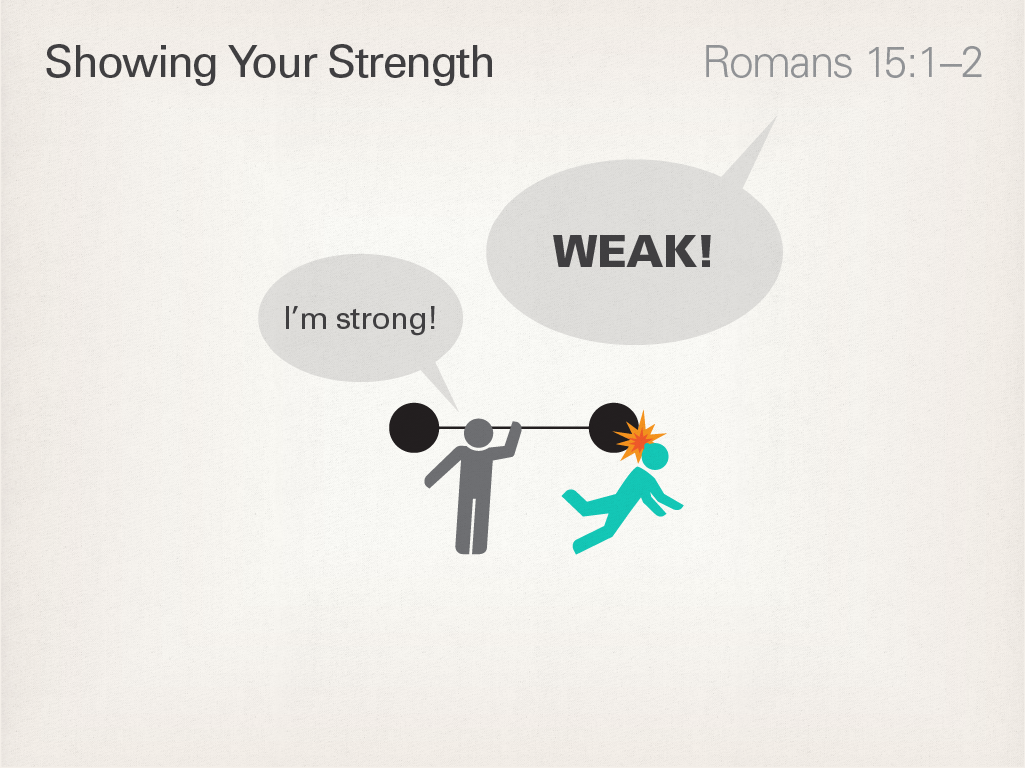 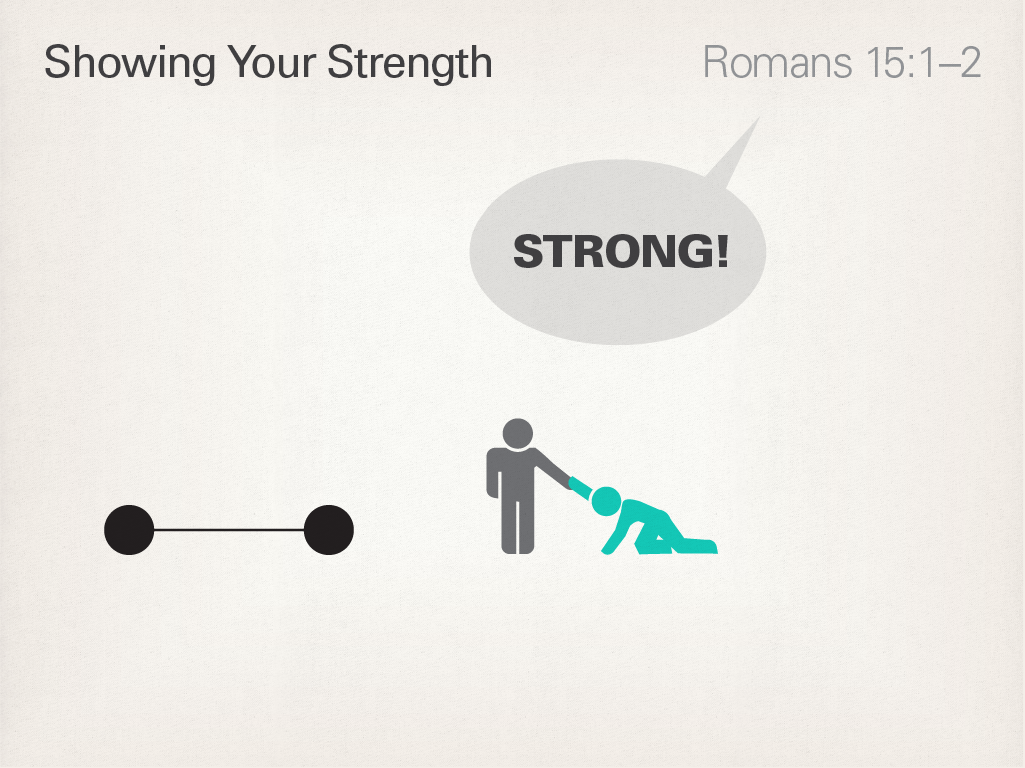 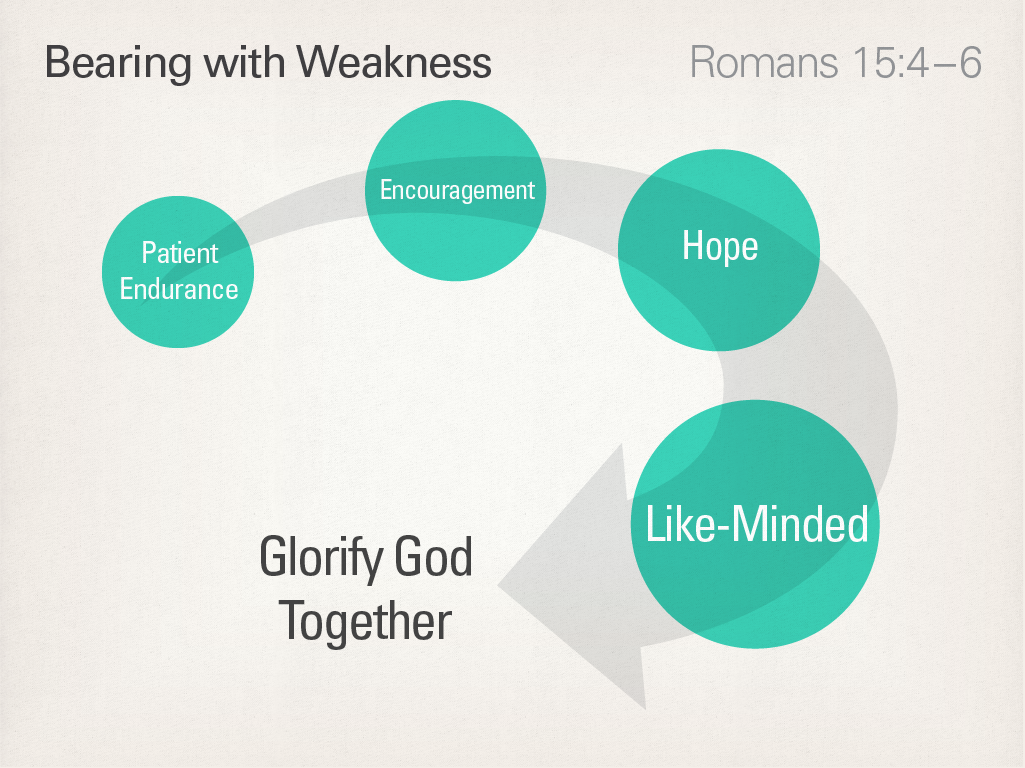 Romans 15:4
“For whatever things were written before were written for our learning, that we through the patience and comfort of the Scriptures might have hope.”
ύπακοη
State of compliance, obedience (slave→master or Christian→God); to follow instructions, obey, follow, be subject to
Grant one’s request, hear
Answer a knock at the door (Bauer)
OT Examples
Israelites
Moses
Adam & Eve
Jonah
Noah
Abraham
NT Examples
The early church
Corinthians
Philemon
Jesus Christ
Instruction
Obey rulers & authorities
Children obey parents; church obeys likewise
Obedience of the faith
Obedience is a spiritual warfare
Instruction
Send a preacher!
Faith needs work
Obedience of the gospel is necessary
Do God’s will
Instruction
Obey God—not man
Slaves→masters; Christians→Christ
Keep God’s commandments
Need a rebuker
Benefits
Souls are purified
We receive all spiritual blessings
We receive things asked
Conclusion
Become a Christian and obey the commandments of God!
Therefore, accept one another, just as Christ also accepted us to the glory of God.
- Romans 15:7
Final Encouragement
Just Do It! - 15:14-21
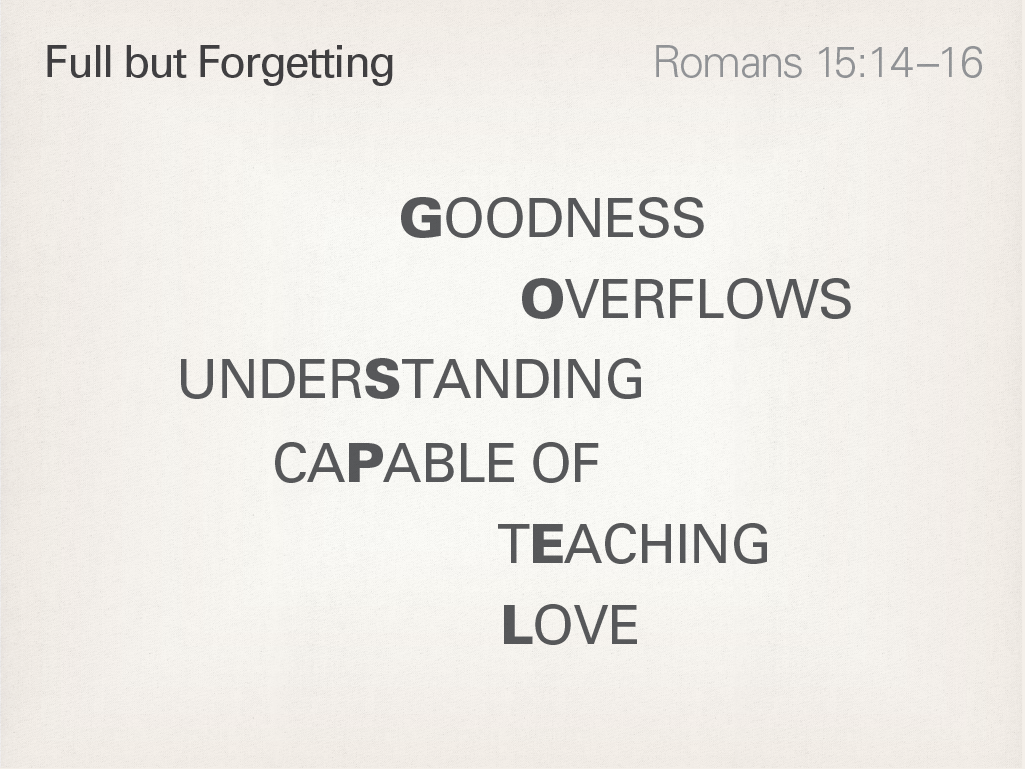 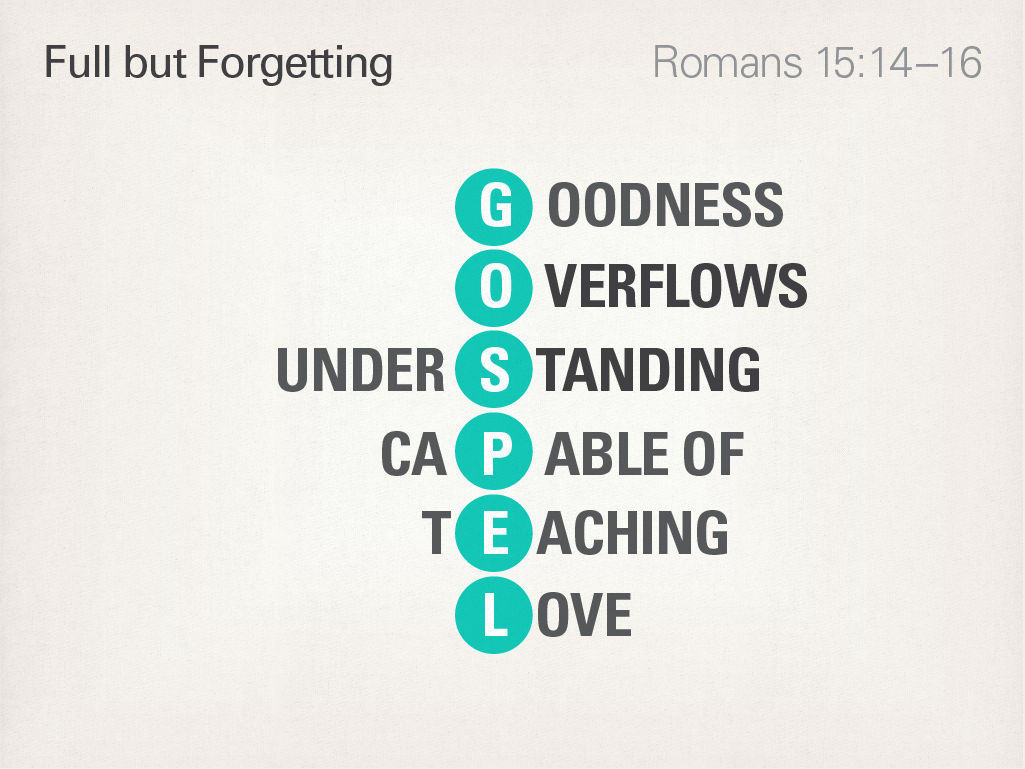 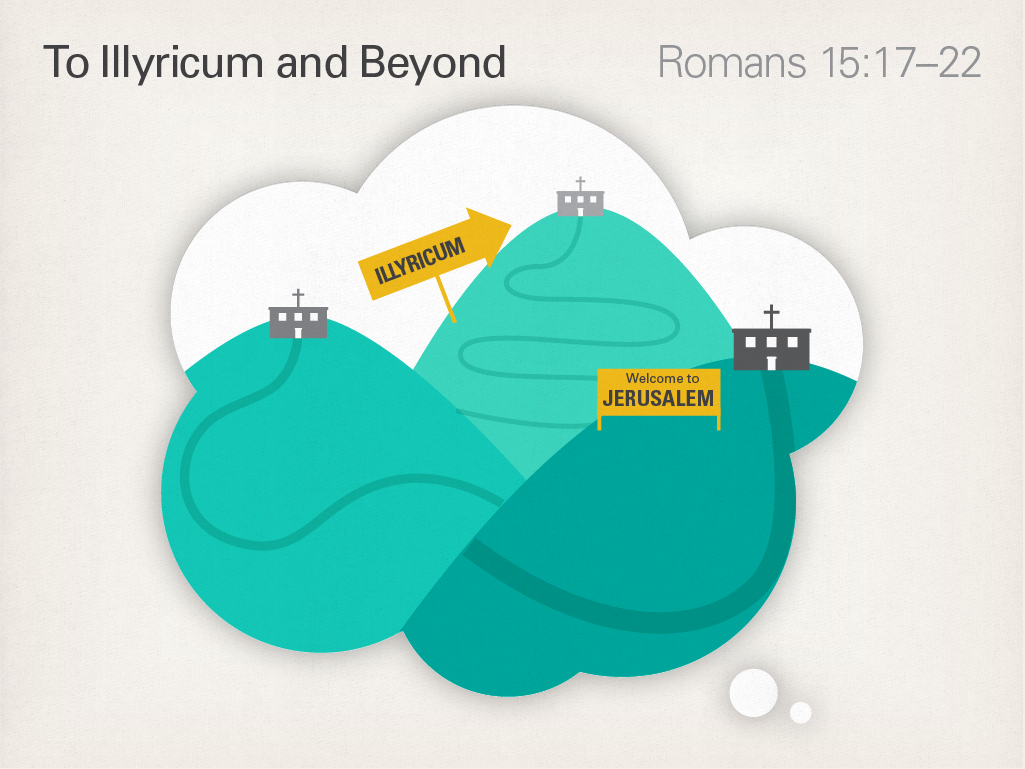 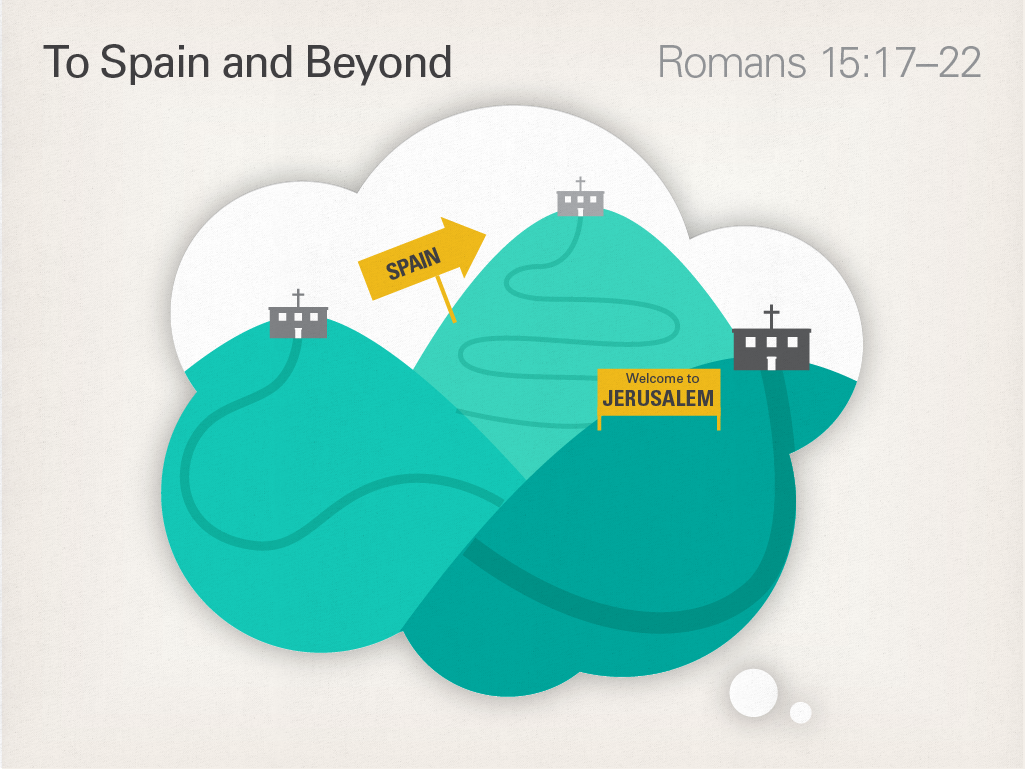 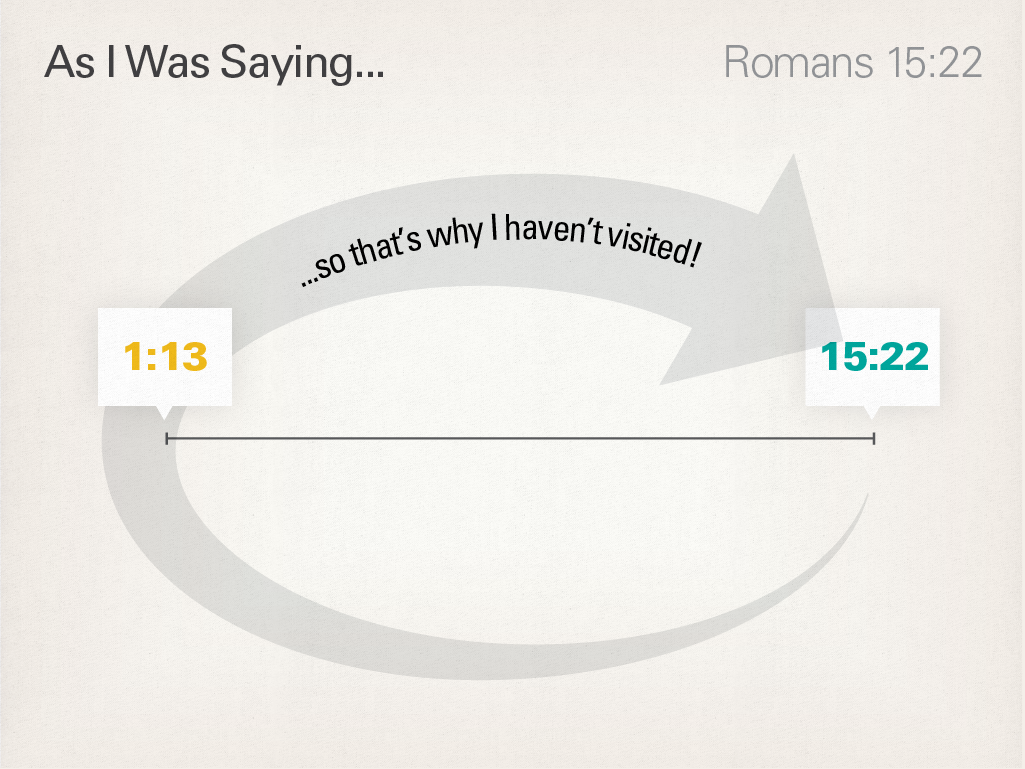 Final Encouragement
Just Do It! - 15:14-21
 Pray - 15:22-33
Final Encouragement
Just Do It! - 15:14-21
Pray - 15:22-33
Greetings & Praise - 16:1-27
Misconception of Grace
Roman Catholicism
Grace distributed through sacramental system
Misconception of Grace
Roman Catholicism
Pelagianism“Just do it”
Misconception of Grace
Roman Catholicism
Pelagianism
Calvinism
 Predestination 	= God knew
 Election 				= God chose
Misconception of Grace
Roman Catholicism
Pelagianism
Calvinism
Legalism
 Thermometer Religion
Thermometer Concept of Grace
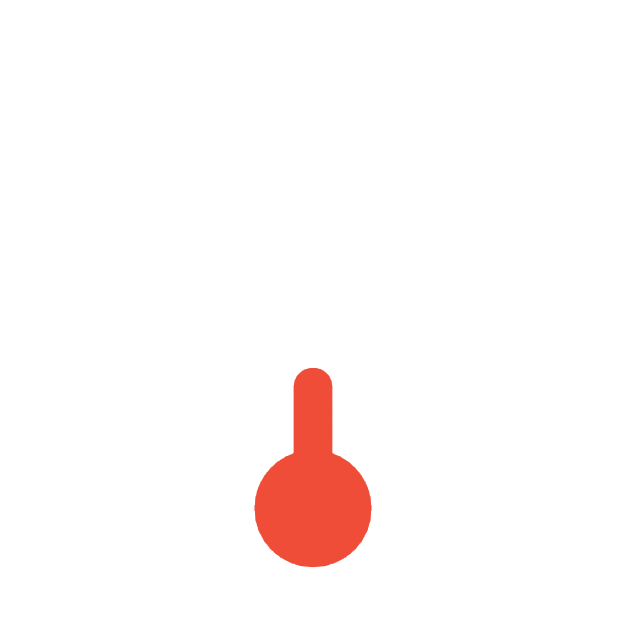 What God Provides
What man provides toward salvation
Thermometer Concept of Grace
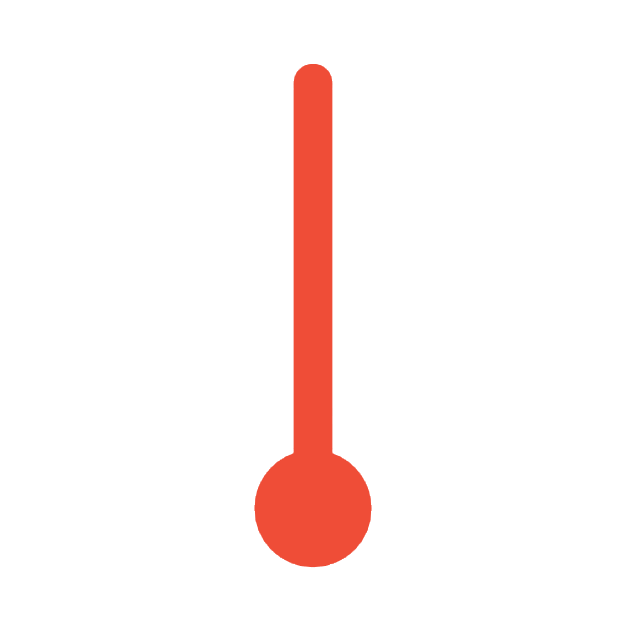 God’s part100%
Man’s part 0%
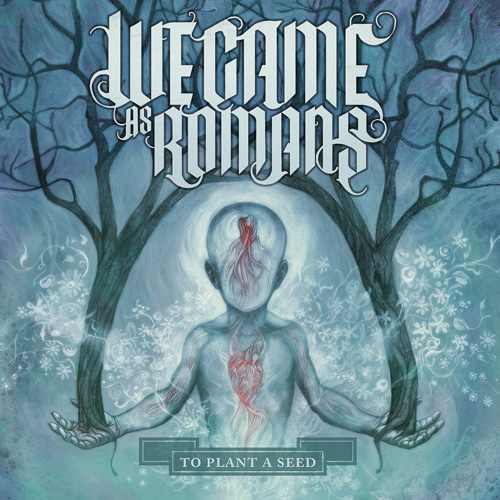 Universalism / Pluralism is False
It is IllogicalIt gives contradicting views of God and salvation
It is UnbiblicalJesus did not teach this
What Salvation Requires
A Perfect Life of Obedience
who committed no sin, nor was any deceit found in His mouth; and while being reviled, He did not revile in return; while suffering, He uttered no threats, but kept entrusting Himself to Him who judges righteously; and He Himself bore our sins in His body on the cross, so that we might die to sin and live to righteousness; for by His wounds you were healed.
- 1 Peter 2:22-24
What Salvation Requires
A Perfect Life of Obedience
A Divine Spirit
For Christ did not enter a holy place made with hands, a mere copy of the true one, but into heaven itself, now to appear in the presence of God for us;
- Hebrews 9:24
By this will we have been sanctified through the offering of the body of Jesus Christ once for all. Every priest stands daily ministering and offering time after time the same sacrifices, which can never take away sins; but He, having offered one sacrifice for sins for all time, SAT DOWN AT THE RIGHT HAND OF GOD,
- Hebrews 10:10-12
Therefore I urge you, brethren, by the mercies of God, to present your bodies a living and holy sacrifice, acceptable to God, which is your spiritual service of worship. And do not be conformed to this world, but be transformed by the renewing of your mind, so that you may prove what the will of God is, that which is good and acceptable and perfect.
- Romans 12:1-2
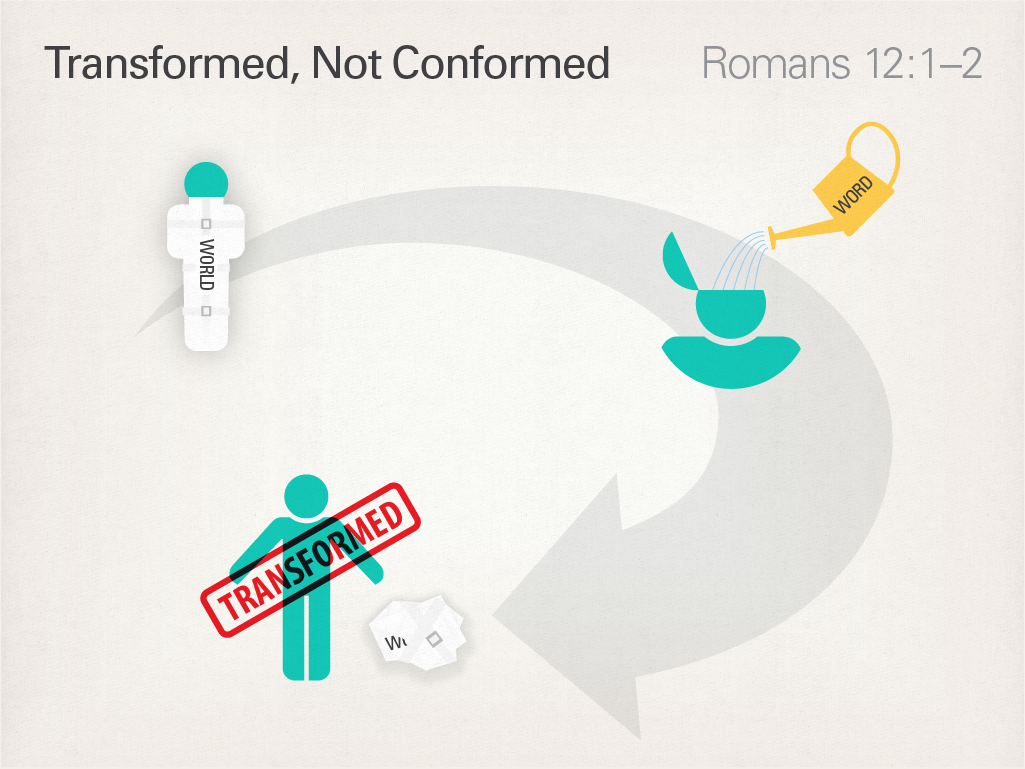 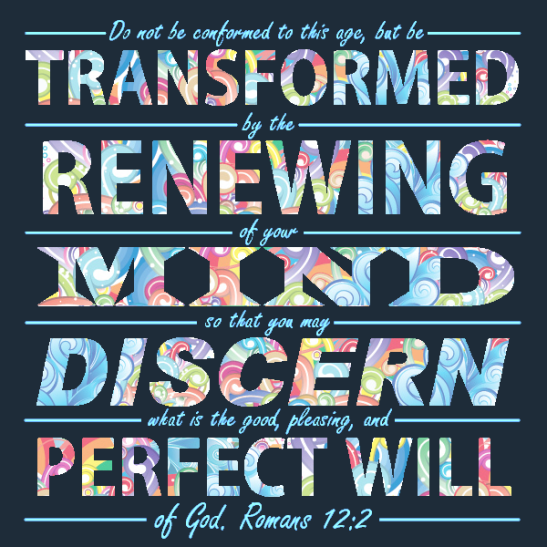 Basic Book Structure:
LETTER OPENING & LETTER THEME
 GOD’S RIGHTEOUSNESS COSMOLOGY
 GOD’S historical success to save  
 GOD’S ELECTIVE EXCEPTIONALISM 
 GOD’S COVENANTAL COMMUNITY
 PAUL’S MISSIONARY PROSPECTUS
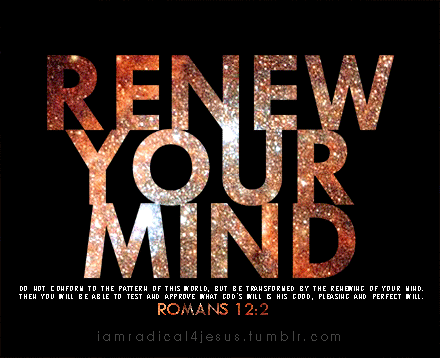 Where Are You Pointed?
Paradise?
 Perdition?
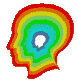 JUDGEMENT  PREPARED
FIVE STATES FIVE STEPS
Five States of the Soul:
EXEMPTION:
Ezekiel 18: 20;  Matthew 18: 1 – 3
CONDEMNATION:
Galatians 3: 22
JUSTIFICATION:
Romans 5: 1, 2; 8: 1, 2
DAMNATION:
Matthew 23: 3;  Mark 16: 16
GLORIFICATION:
Romans 8: 17, 30;  II Thess. 1: 7 - 12
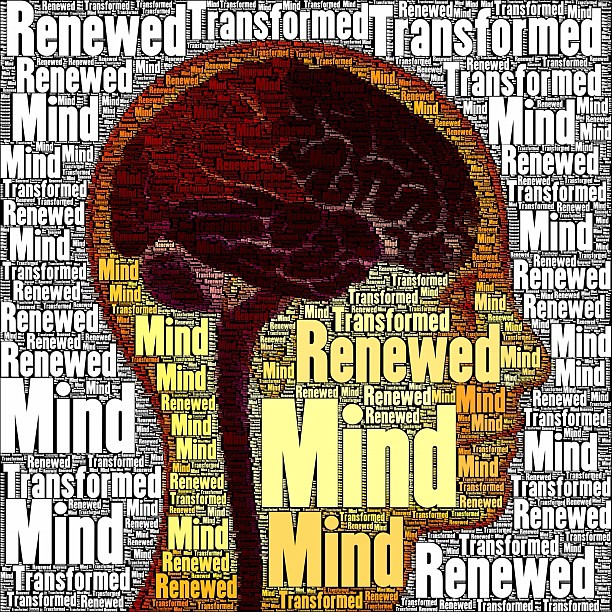 JUDGEMENT  PREPARED
FIVE STATES FIVE STEPS
Five Steps for Saving:
HEARING:
Romans 10: 17;  Matthew 7: 24 - 27
BELIEVING:
Hebrews 11: 6;  Mark 16: 15, 16
REPENTING:
Acts 2:  38; 17: 30;  Luke 13: 3
CONFESSING:
Matthew 10:  32, 33;  Acts 8: 36, 37
BAPTISM:
Romans 6:  3 – 5;  Acts 8: 36 - 38